Artificial Intelligence for Text Analytics
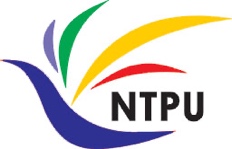 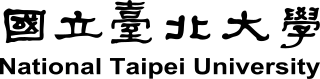 Text GenerationNatural Language Generation (NLG)
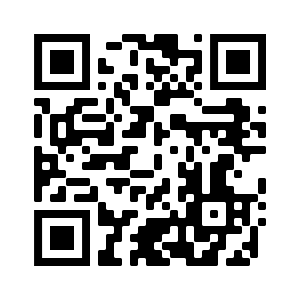 1102AITA08
MBA, IM, NTPU (M5026) (Spring 2022) Tue 2, 3, 4 (9:10-12:00) (B8F40)
Min-Yuh Day, Ph.D, Associate Professor
Institute of Information Management, National Taipei University
https://web.ntpu.edu.tw/~myday
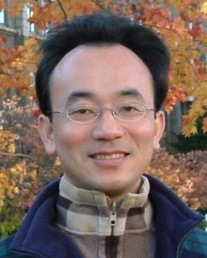 https://meet.google.com/paj-zhhj-mya
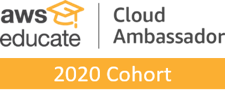 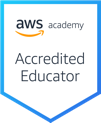 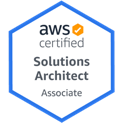 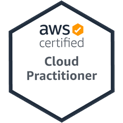 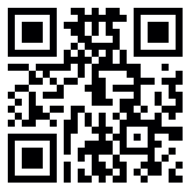 1
2022-05-03
Syllabus
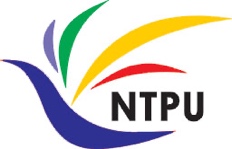 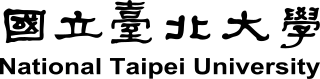 Week    Date    Subject/Topics
1   2022/02/22   Introduction to Artificial Intelligence for Text Analytics
2   2022/03/01   Foundations of Text Analytics:                               Natural Language Processing (NLP)
3   2022/03/08   Python for Natural Language Processing
4   2022/03/15   Natural Language Processing with Transformers
5   2022/03/22   Case Study on Artificial Intelligence for Text Analytics I
6   2022/03/29   Text Classification and Sentiment Analysis
2
Syllabus
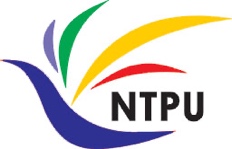 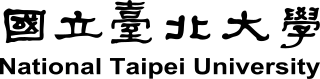 Week    Date    Subject/Topics
7   2022/04/05   Tomb-Sweeping Day (Holiday, No Classes)
8   2022/04/12   Midterm Project Report
9   2022/04/19   Multilingual Named Entity Recognition (NER),                               Text Similarity and Clustering
10   2022/04/26   Text Summarization and Topic Models 
11   2022/05/03   Text Generation
12   2022/05/10   Case Study on Artificial Intelligence for Text Analytics II
3
Syllabus
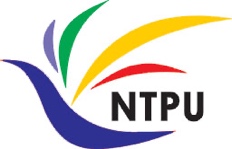 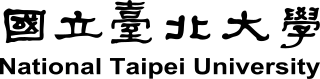 Week    Date    Subject/Topics
13   2022/05/17   Question Answering and Dialogue Systems
14   2022/05/24   Deep Learning, Transfer Learning,                                 Zero-Shot, and Few-Shot Learning for Text Analytics
15   2022/05/31   Final Project Report I
16   2022/06/07   Final Project Report II
17   2022/06/14   Self-learning
18   2022/06/21   Self-learning
4
Text Generation
5
Outline
Text Generation
Natural Language Generation (NLG)
Language Modeling
Conditional Language Modeling
Next Word Prediction
Decoding Algorithm
Greedy Search Decoding
Beam Search Decoding
Sampling Methods
Top-k and Nucleus Sampling
6
Text Generation
Natural Language Generation (NLG)
Language Modeling
Conditional Language Modeling
Next Word Prediction
7
Text Generation
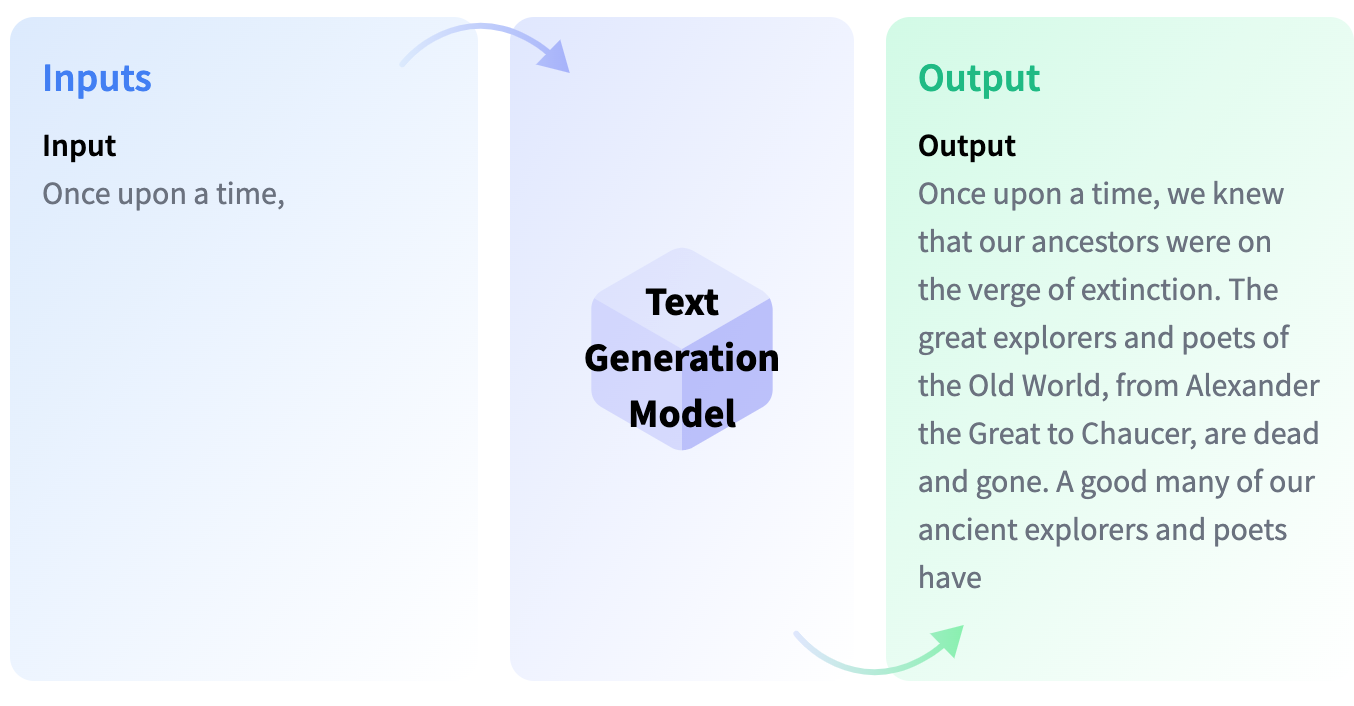 https://huggingface.co/tasks/text-generation
8
Text Generation
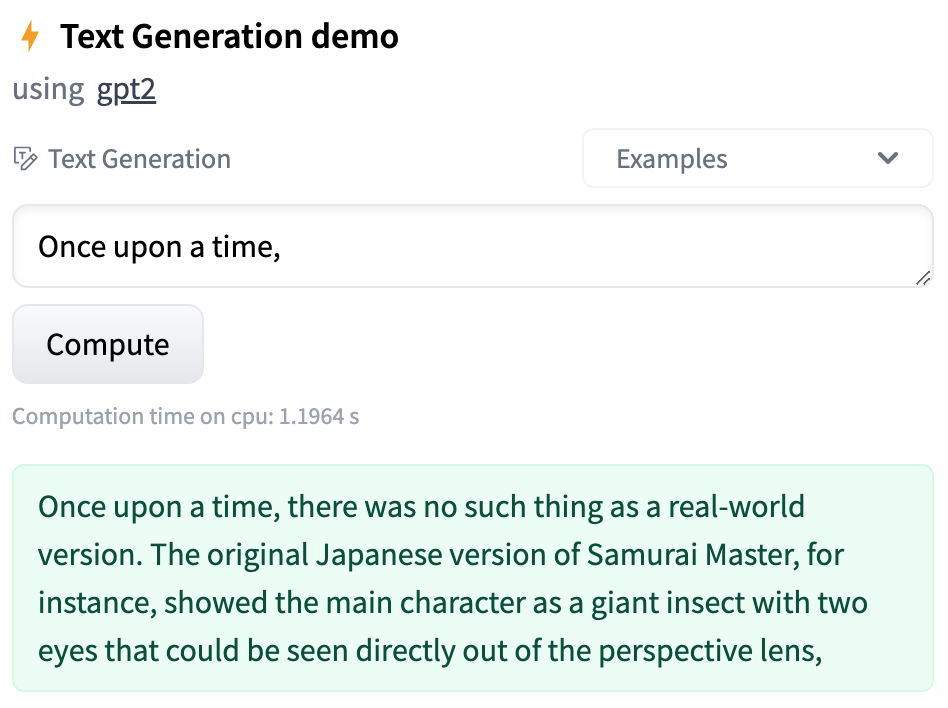 https://huggingface.co/tasks/text-generation
9
Text GenerationNatural Language Generation (NLG)The Challenge with Generating Coherent TextNext Word Prediction
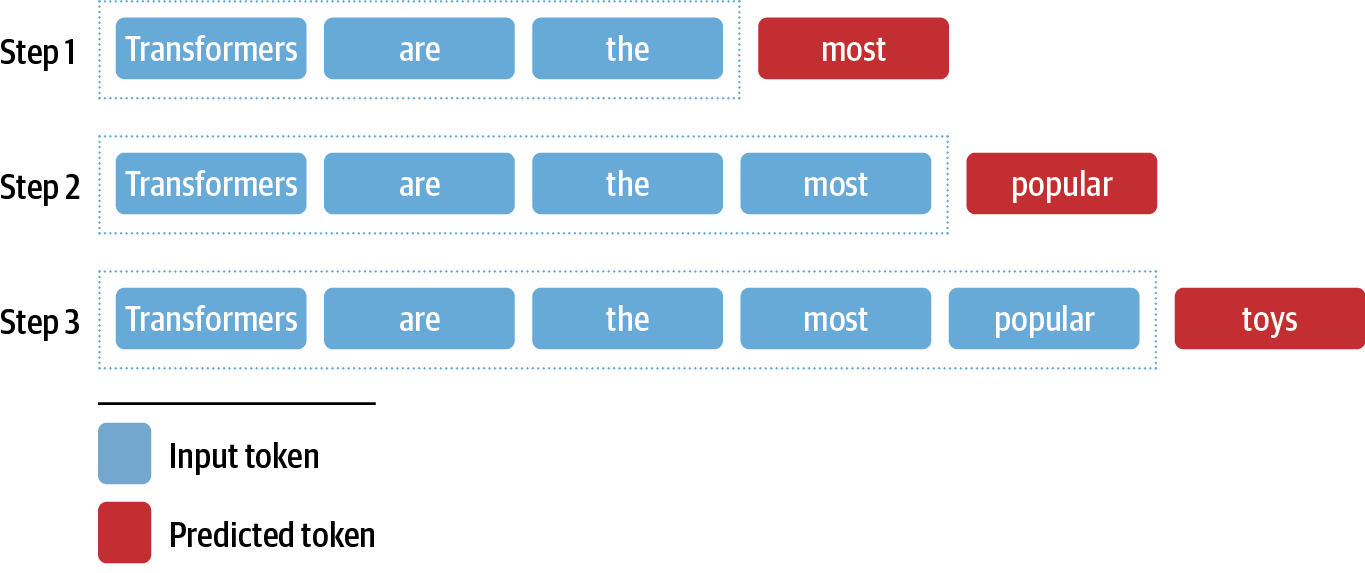 10
Source: Lewis Tunstall, Leandro von Werra, and Thomas Wolf (2022), Natural Language Processing with Transformers:  Building Language Applications with Hugging Face,  O'Reilly Media.
Transformer Models
Transformer
Encoder
Decoder
DistilBERT
BERT
GPT
T5
RoBERTa
BART
GPT-2
CTRL
XLM
M2M-100
GPT-3
XLM-R
GPT-J
ALBERT
BigBird
GPT-Neo
ELECTRA
DeBERTa
11
Source: Lewis Tunstall, Leandro von Werra, and Thomas Wolf (2022), Natural Language Processing with Transformers:  Building Language Applications with Hugging Face,  O'Reilly Media.
Text Generation
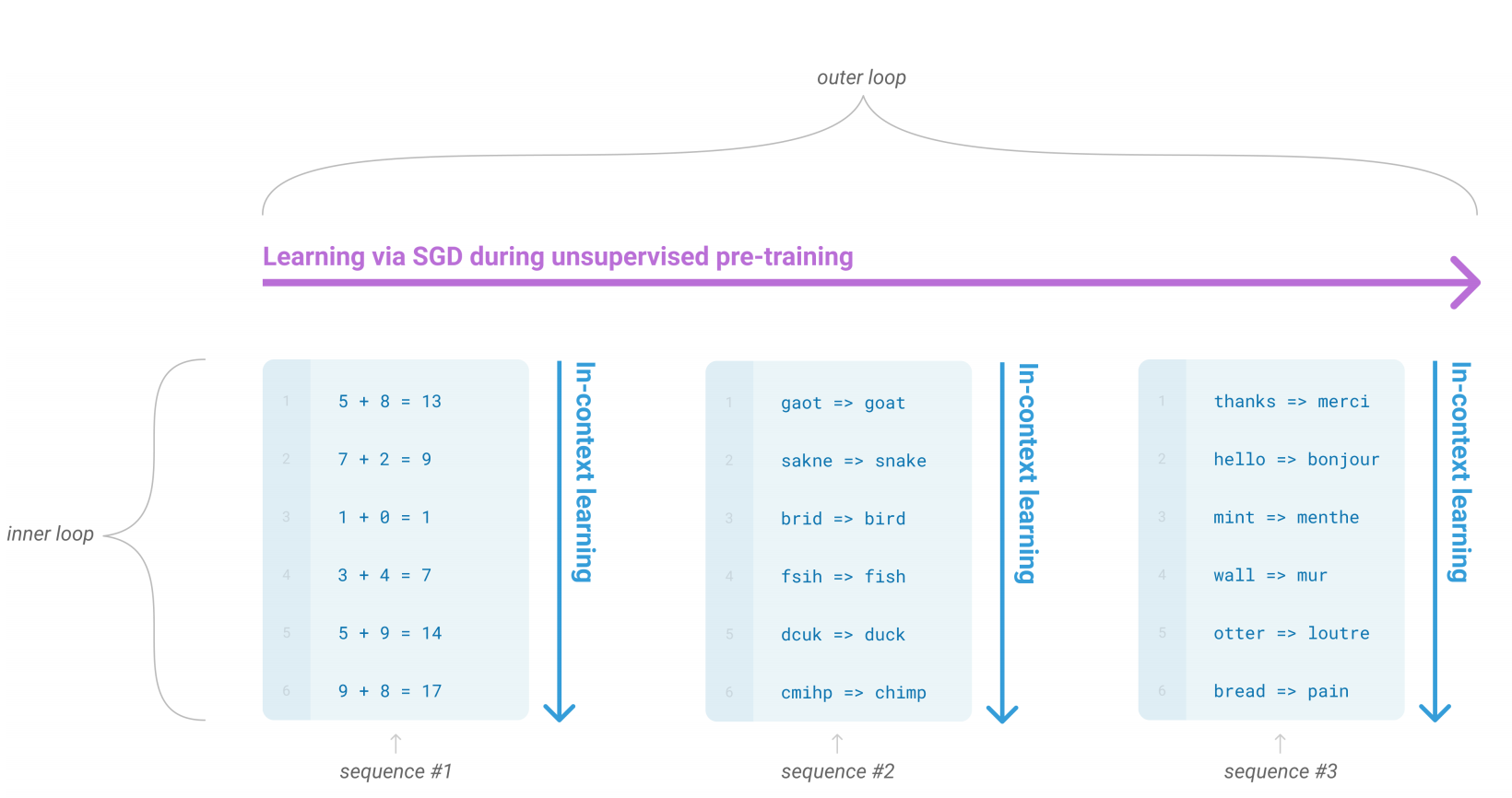 12
Source: Lewis Tunstall, Leandro von Werra, and Thomas Wolf (2022), Natural Language Processing with Transformers:  Building Language Applications with Hugging Face,  O'Reilly Media.
Text Generation
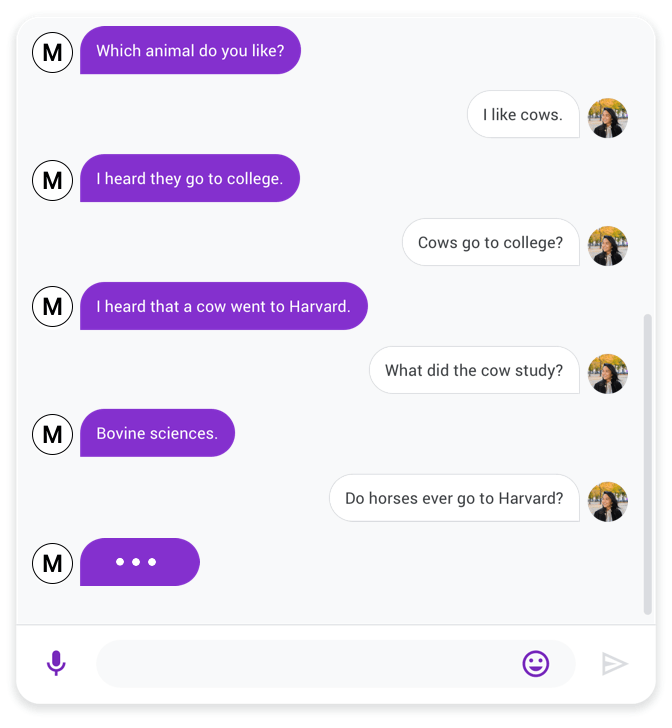 13
Source: Lewis Tunstall, Leandro von Werra, and Thomas Wolf (2022), Natural Language Processing with Transformers:  Building Language Applications with Hugging Face,  O'Reilly Media.
Text GenerationDecoding Algorithm
Greedy Search Decoding
Beam Search Decoding
Sampling Methods
Top-k and Nucleus Sampling
14
Text GenerationGreedy Search Decoding
15
Source: Lewis Tunstall, Leandro von Werra, and Thomas Wolf (2022), Natural Language Processing with Transformers:  Building Language Applications with Hugging Face,  O'Reilly Media.
Text GenerationBeam Search Decoding
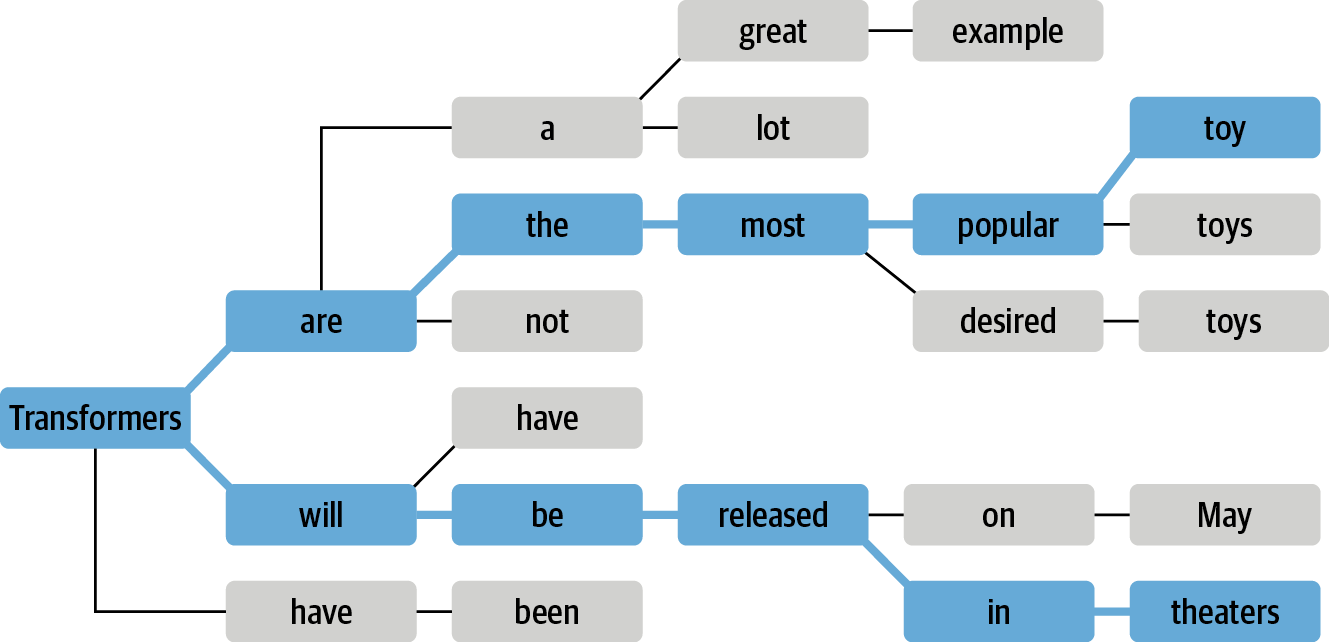 16
Source: Lewis Tunstall, Leandro von Werra, and Thomas Wolf (2022), Natural Language Processing with Transformers:  Building Language Applications with Hugging Face,  O'Reilly Media.
The Illustrated GPT-2 (Visualizing Transformer Language Models)Jay Alammar (2019)
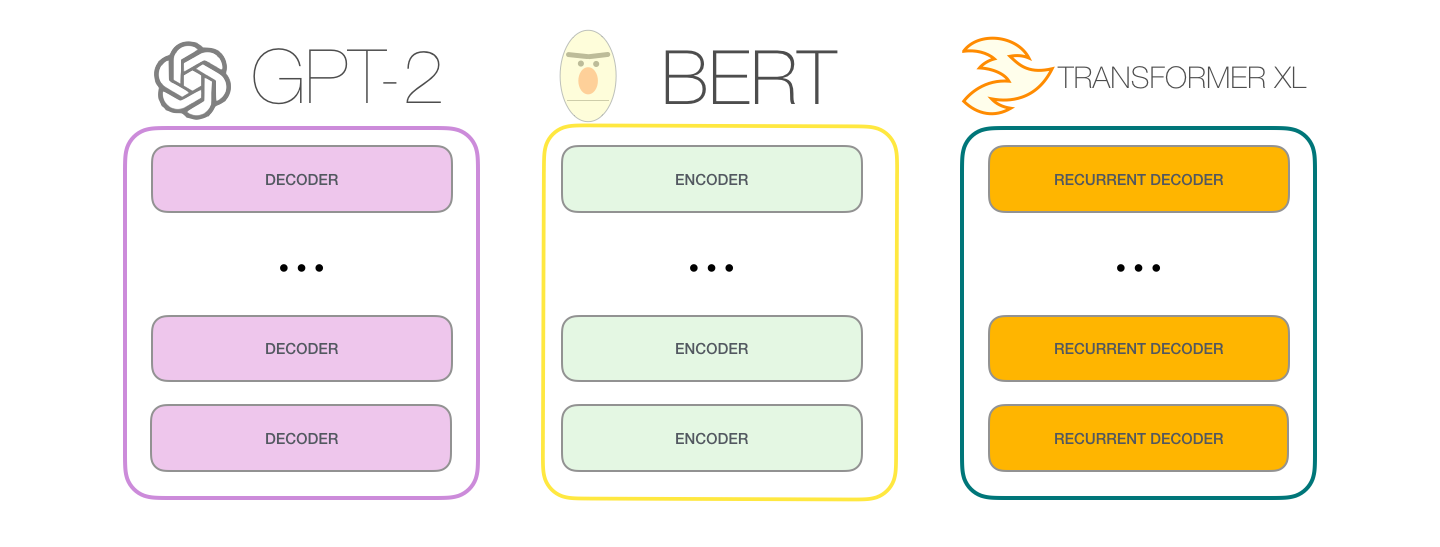 17
Source: Jay Alammar (2019), The Illustrated GPT-2 (Visualizing Transformer Language Models), https://jalammar.github.io/illustrated-gpt2/
GPT-2 Output
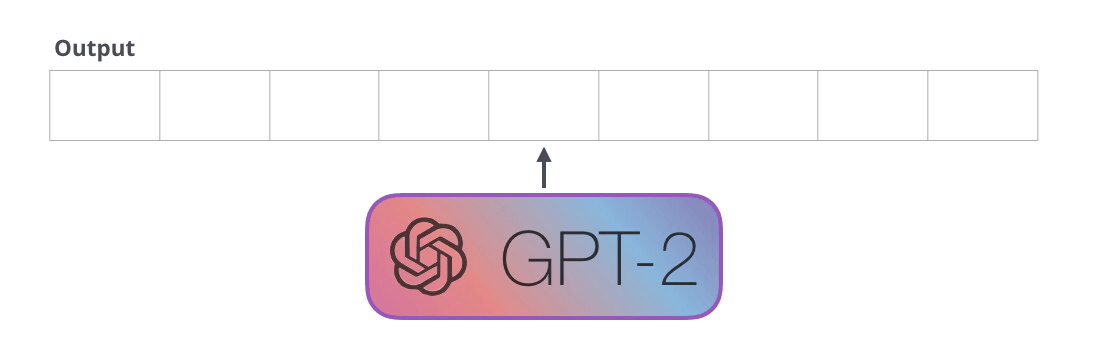 18
Source: Jay Alammar (2019), The Illustrated GPT-2 (Visualizing Transformer Language Models), https://jalammar.github.io/illustrated-gpt2/
GPT-2 Autoregression
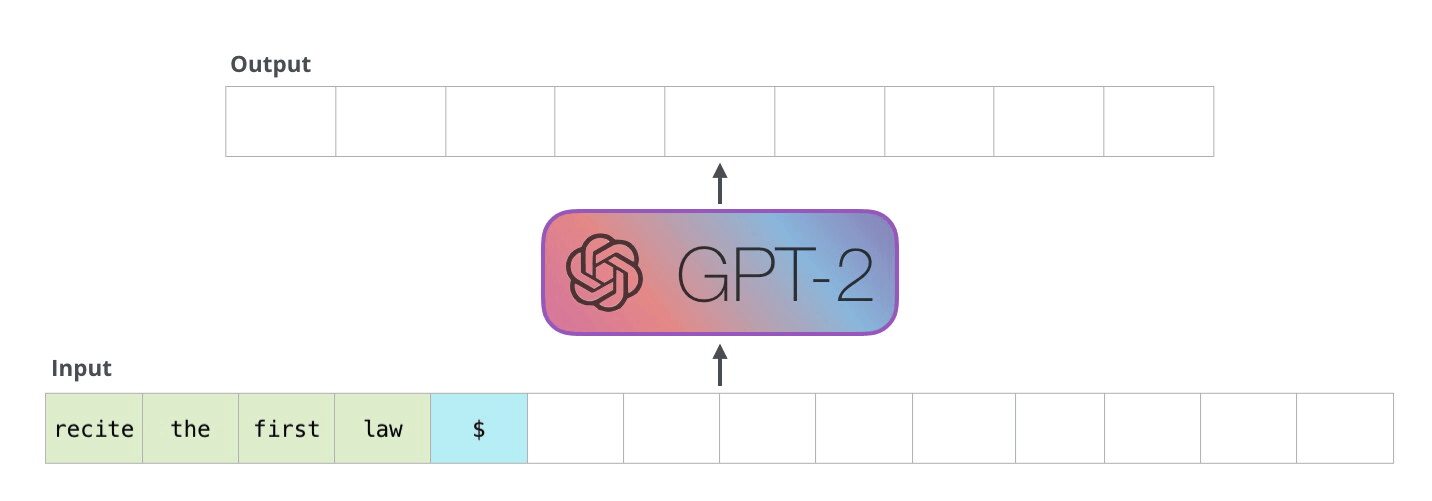 19
Source: Jay Alammar (2019), The Illustrated GPT-2 (Visualizing Transformer Language Models), https://jalammar.github.io/illustrated-gpt2/
Transformer Encoder Decoder
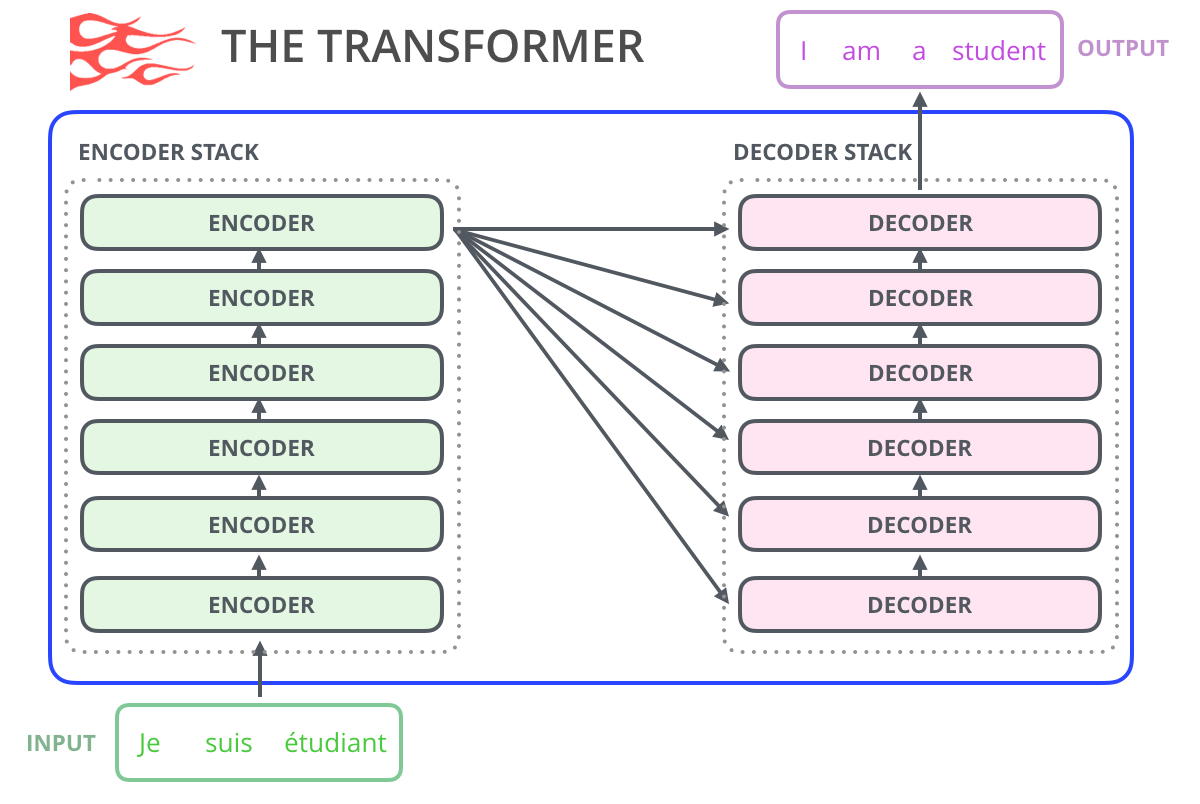 20
Source: Jay Alammar (2019), The Illustrated GPT-2 (Visualizing Transformer Language Models), https://jalammar.github.io/illustrated-gpt2/
GPT-2 Sizes
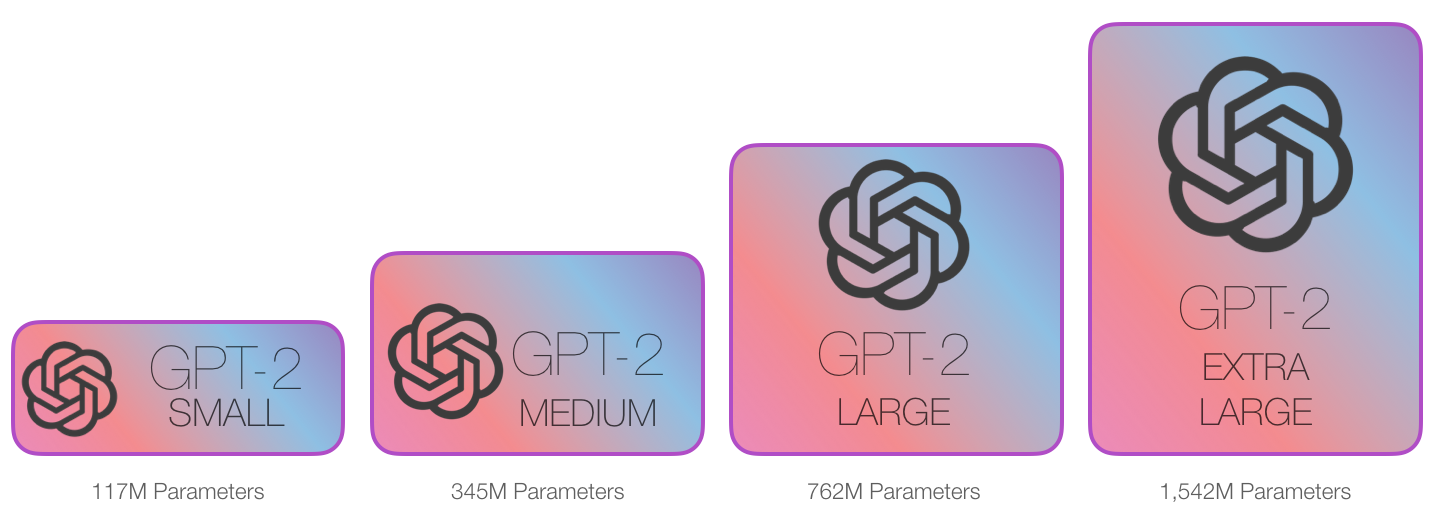 21
Source: Jay Alammar (2019), The Illustrated GPT-2 (Visualizing Transformer Language Models), https://jalammar.github.io/illustrated-gpt2/
GPT-2 Sizes Hyperparameters
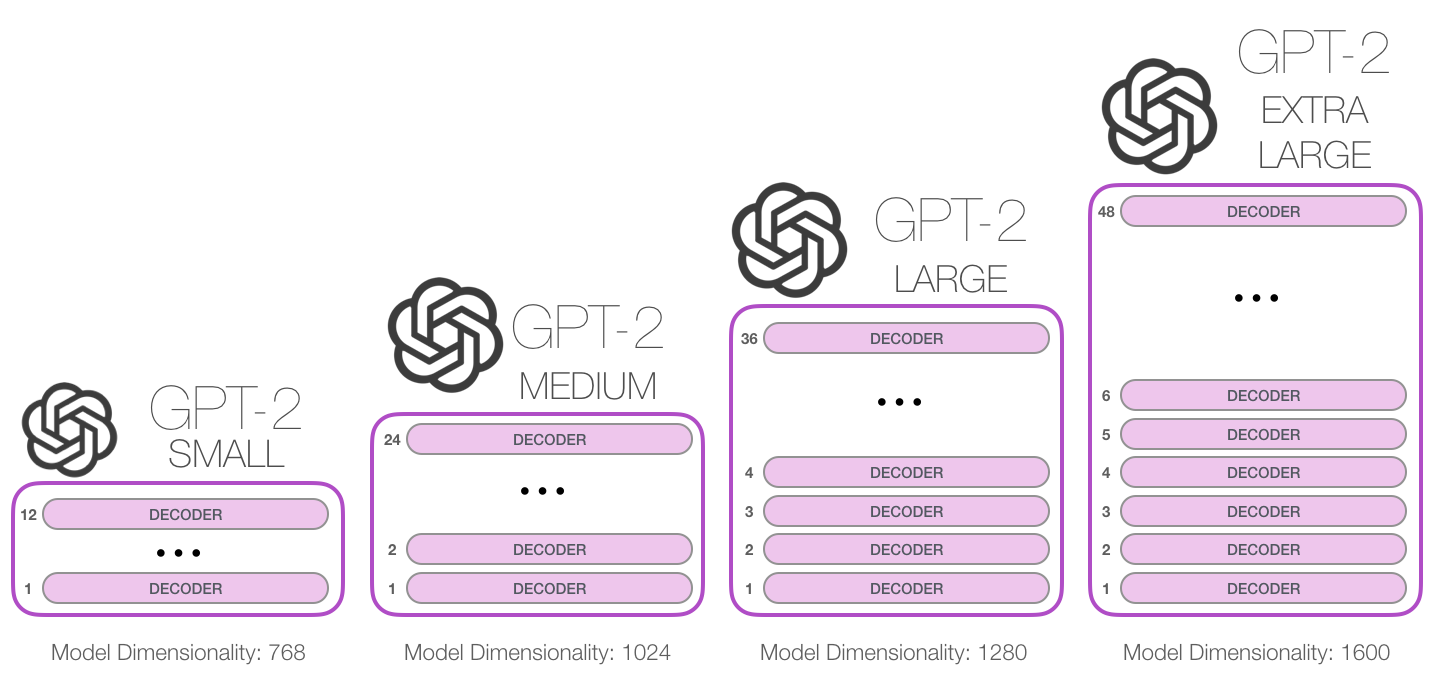 22
Source: Jay Alammar (2019), The Illustrated GPT-2 (Visualizing Transformer Language Models), https://jalammar.github.io/illustrated-gpt2/
Transformer Encoder
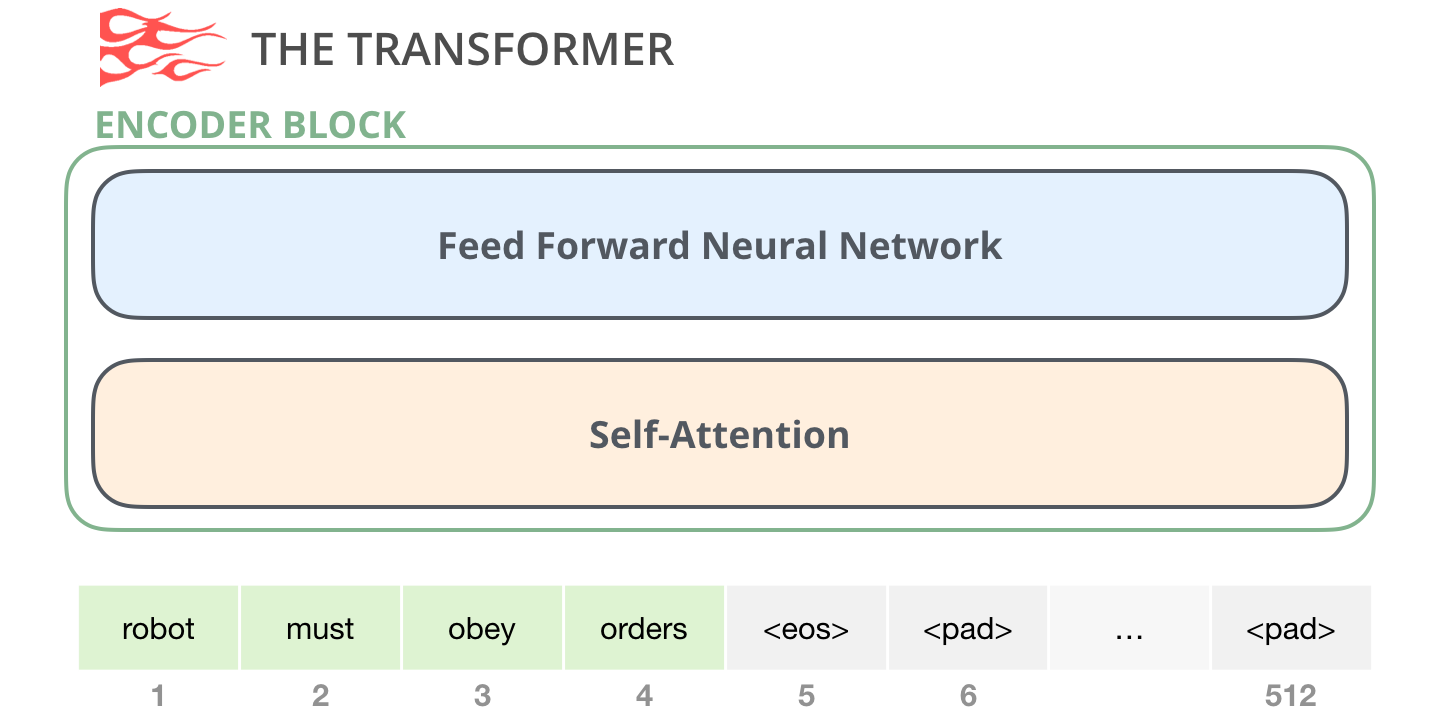 23
Source: Jay Alammar (2019), The Illustrated GPT-2 (Visualizing Transformer Language Models), https://jalammar.github.io/illustrated-gpt2/
Transformer Decoder
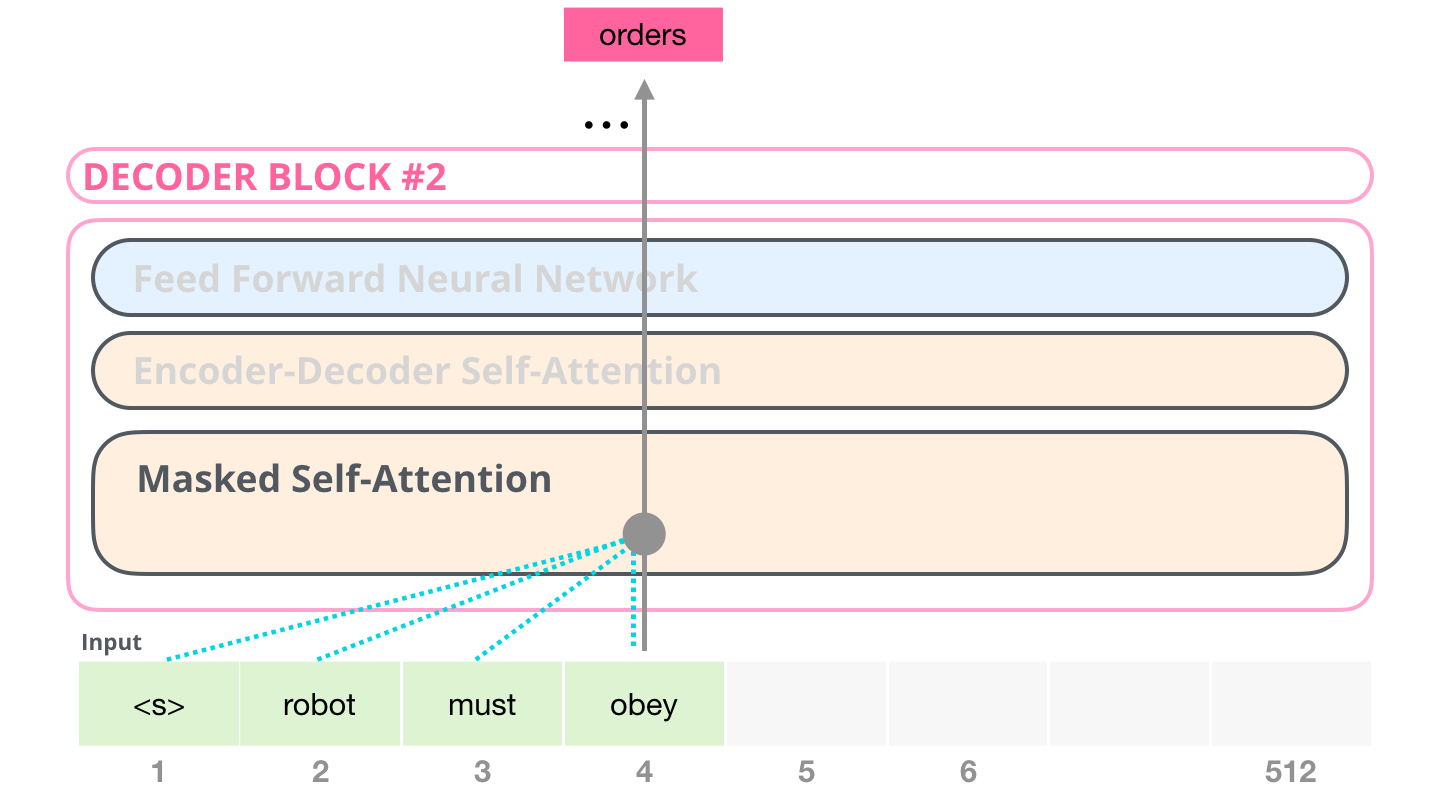 24
Source: Jay Alammar (2019), The Illustrated GPT-2 (Visualizing Transformer Language Models), https://jalammar.github.io/illustrated-gpt2/
Self-Attention and Masked-Self-Attention
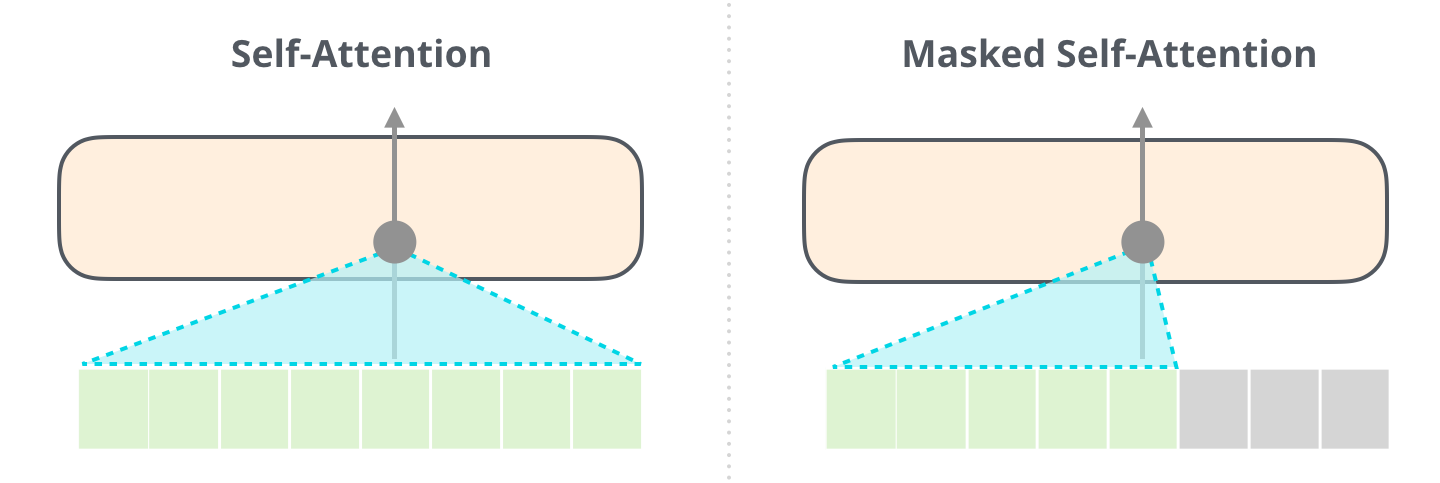 25
Source: Jay Alammar (2019), The Illustrated GPT-2 (Visualizing Transformer Language Models), https://jalammar.github.io/illustrated-gpt2/
Transformer Decoder
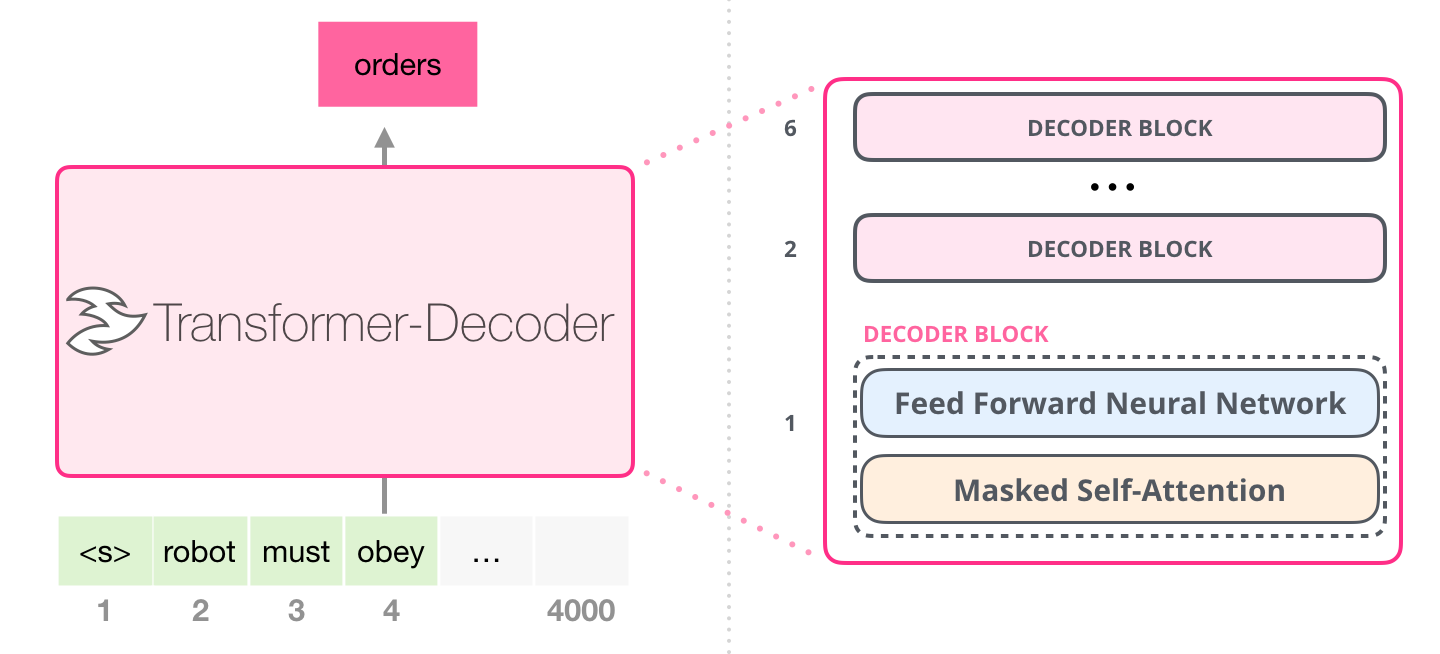 26
Source: Jay Alammar (2019), The Illustrated GPT-2 (Visualizing Transformer Language Models), https://jalammar.github.io/illustrated-gpt2/
GPT-2 Layers
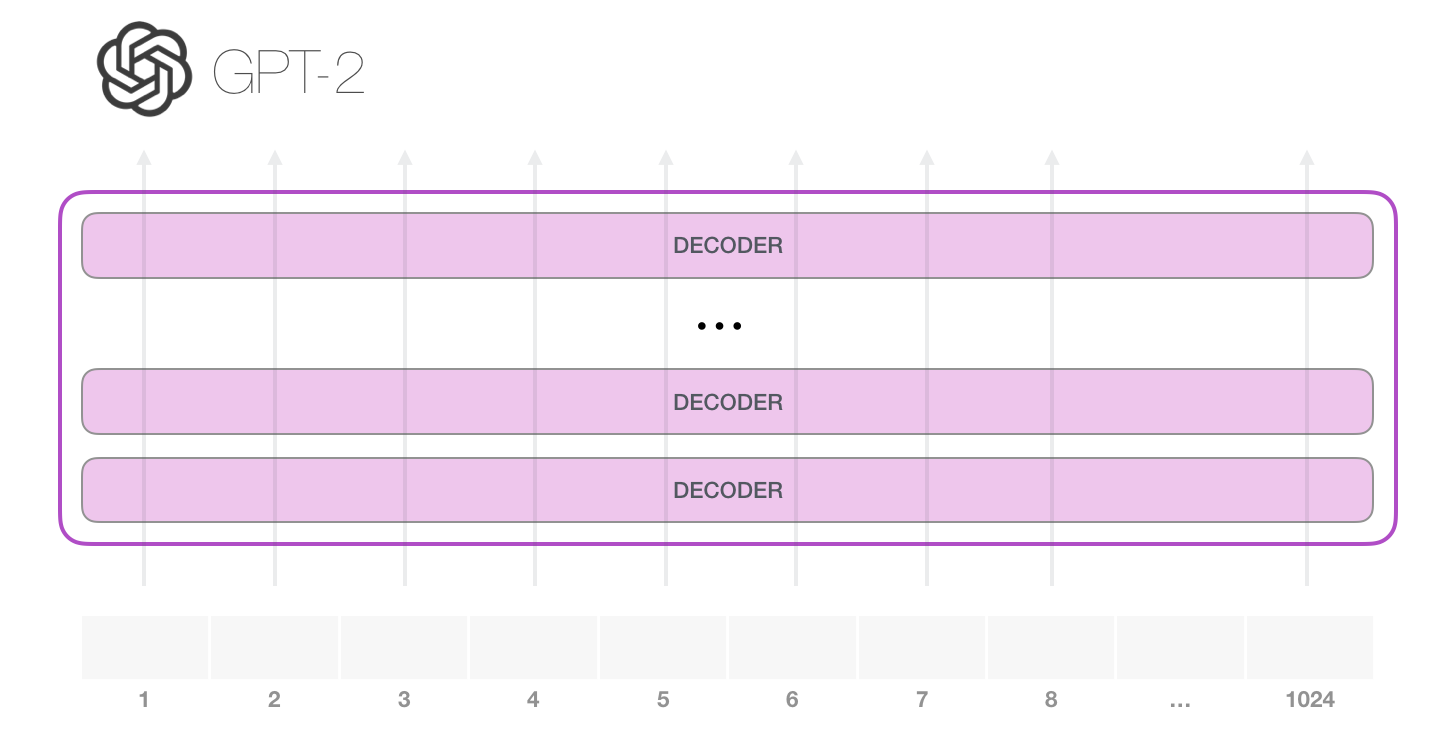 27
Source: Jay Alammar (2019), The Illustrated GPT-2 (Visualizing Transformer Language Models), https://jalammar.github.io/illustrated-gpt2/
GPT-2 Simple Ooutput
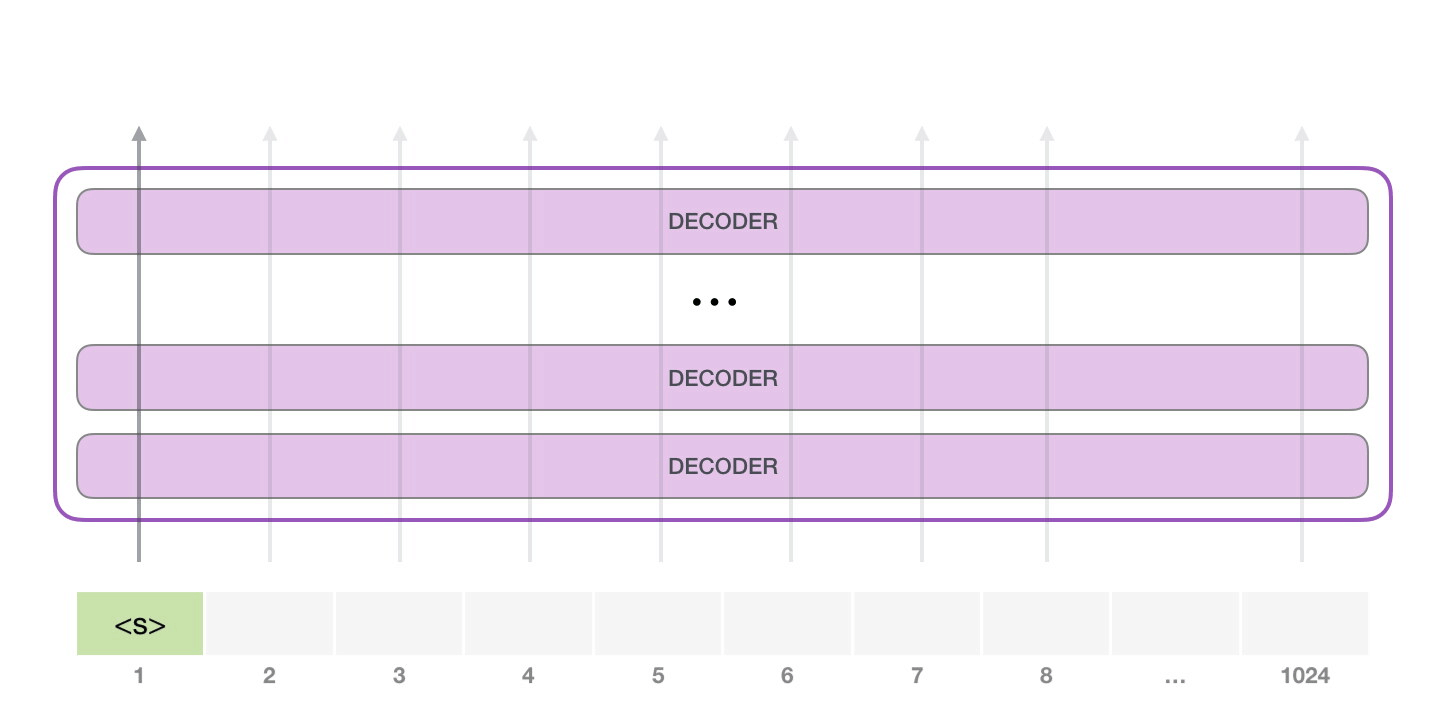 28
Source: Jay Alammar (2019), The Illustrated GPT-2 (Visualizing Transformer Language Models), https://jalammar.github.io/illustrated-gpt2/
GPT-2 Simple Ooutput
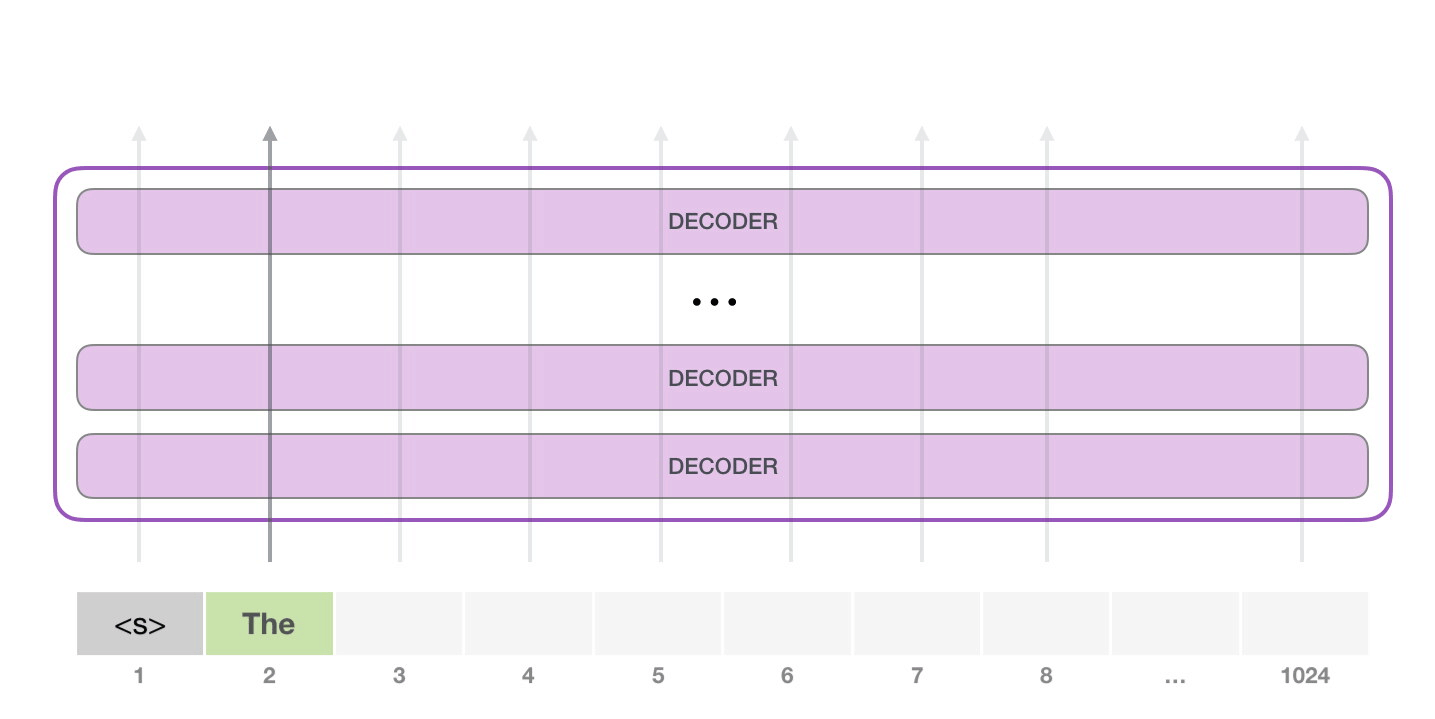 29
Source: Jay Alammar (2019), The Illustrated GPT-2 (Visualizing Transformer Language Models), https://jalammar.github.io/illustrated-gpt2/
T5Text-to-Text Transfer Transformer
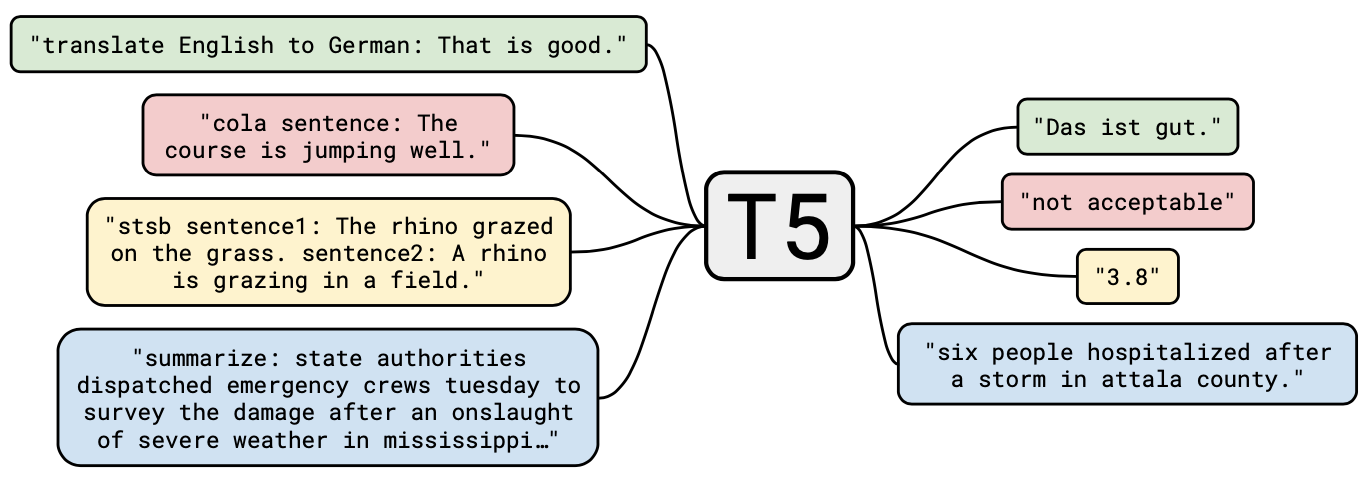 30
Source: JColin Raffel, Noam Shazeer, Adam Roberts, Katherine Lee, Sharan Narang, Michael Matena, Yanqi Zhou, Wei Li, and Peter J. Liu (2019). "Exploring the limits of transfer learning with a unified text-to-text transformer." arXiv preprint arXiv:1910.10683 (2019).
Internal Knowledge-Enhanced Text Generation
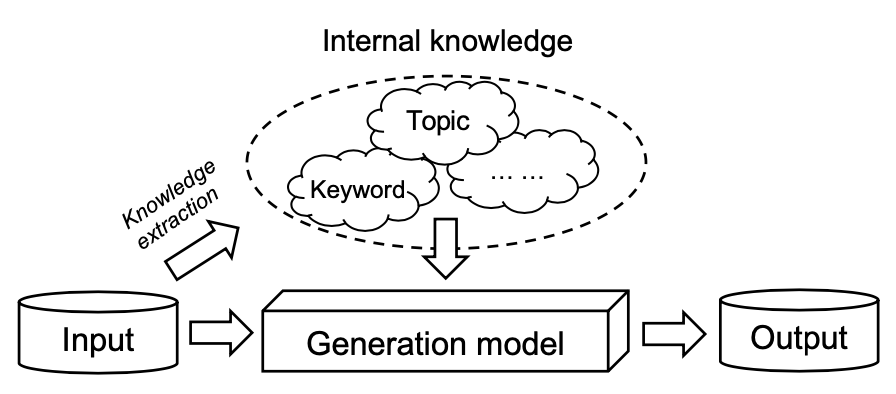 31
Source: Wenhao Yu, Chenguang Zhu, Zaitang Li, Zhiting Hu, Qingyun Wang, Heng Ji, and Meng Jiang (2022). "A survey of knowledge-enhanced text generation." ACM Computing Surveys  (2022).
External Knowledge-Enhanced Text Generation
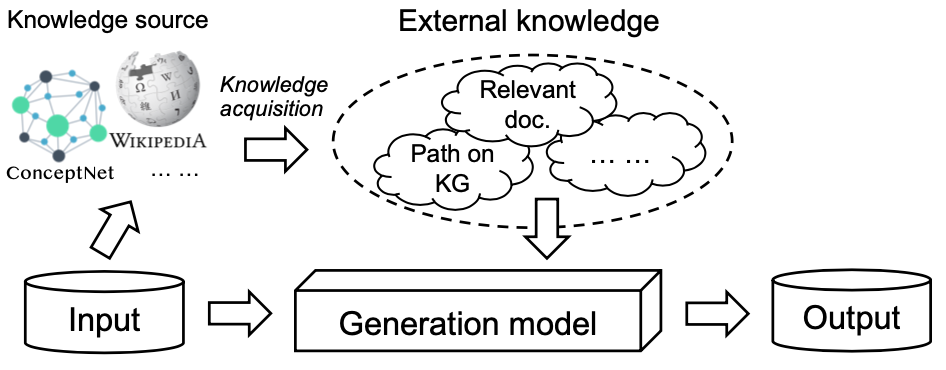 32
Source: Wenhao Yu, Chenguang Zhu, Zaitang Li, Zhiting Hu, Qingyun Wang, Heng Ji, and Meng Jiang (2022). "A survey of knowledge-enhanced text generation." ACM Computing Surveys  (2022).
Knowledge-Enhanced Text Generation
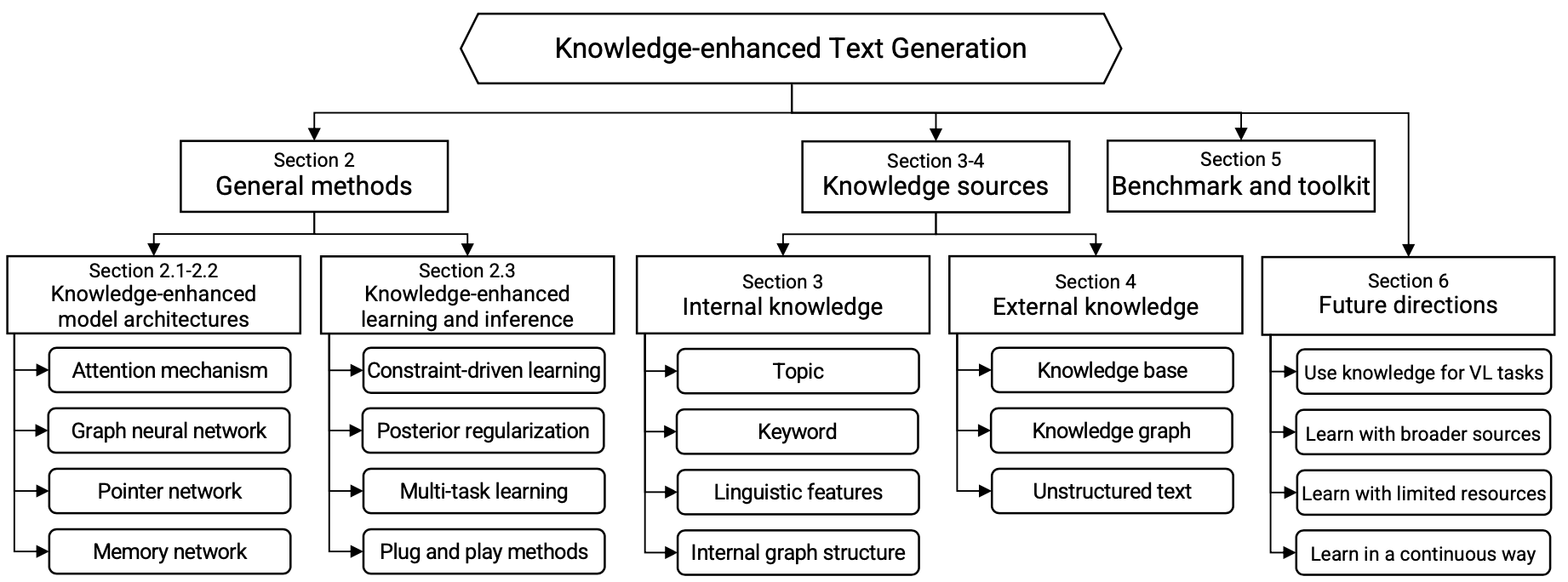 33
Source: Wenhao Yu, Chenguang Zhu, Zaitang Li, Zhiting Hu, Qingyun Wang, Heng Ji, and Meng Jiang (2022). "A survey of knowledge-enhanced text generation." ACM Computing Surveys  (2022).
Text Generation Models
Encoder-decoder frameworks
Recurrent Neural Network (RNN) 
RNN- Seq2Seq
Convolutional neural network (CNN) based encoder-decoder
Transformer encoder-decoder
34
Source: Wenhao Yu, Chenguang Zhu, Zaitang Li, Zhiting Hu, Qingyun Wang, Heng Ji, and Meng Jiang (2022). "A survey of knowledge-enhanced text generation." ACM Computing Surveys  (2022).
Text Generation Encoder-Decoder FrameworksConditional Distribution
35
Source: Wenhao Yu, Chenguang Zhu, Zaitang Li, Zhiting Hu, Qingyun Wang, Heng Ji, and Meng Jiang (2022). "A survey of knowledge-enhanced text generation." ACM Computing Surveys  (2022).
Knowledge-Enhanced Text GenerationIncorporating knowledge into text generation by treating knowledge as the target
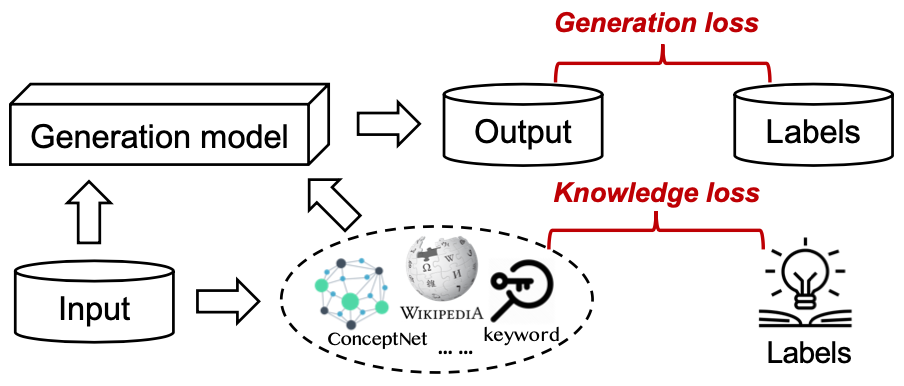 36
Source: Wenhao Yu, Chenguang Zhu, Zaitang Li, Zhiting Hu, Qingyun Wang, Heng Ji, and Meng Jiang (2022). "A survey of knowledge-enhanced text generation." ACM Computing Surveys  (2022).
Knowledge-Enhanced Text Generation
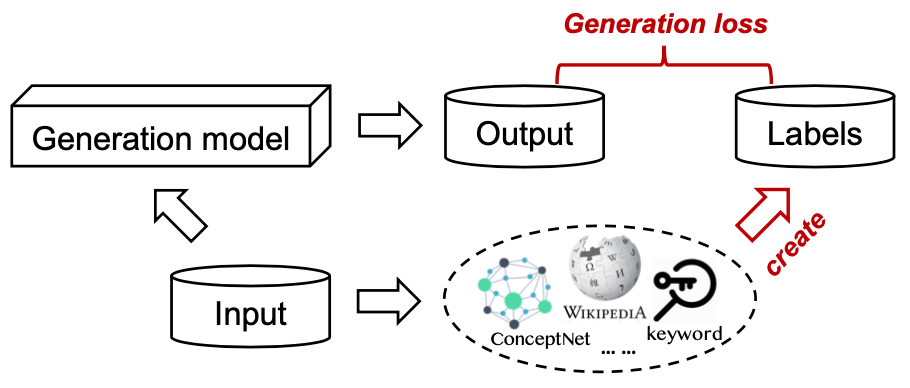 37
Source: Wenhao Yu, Chenguang Zhu, Zaitang Li, Zhiting Hu, Qingyun Wang, Heng Ji, and Meng Jiang (2022). "A survey of knowledge-enhanced text generation." ACM Computing Surveys  (2022).
Neural Natural Language Generation: Multilinguality, Multimodality, Controllability and Learning
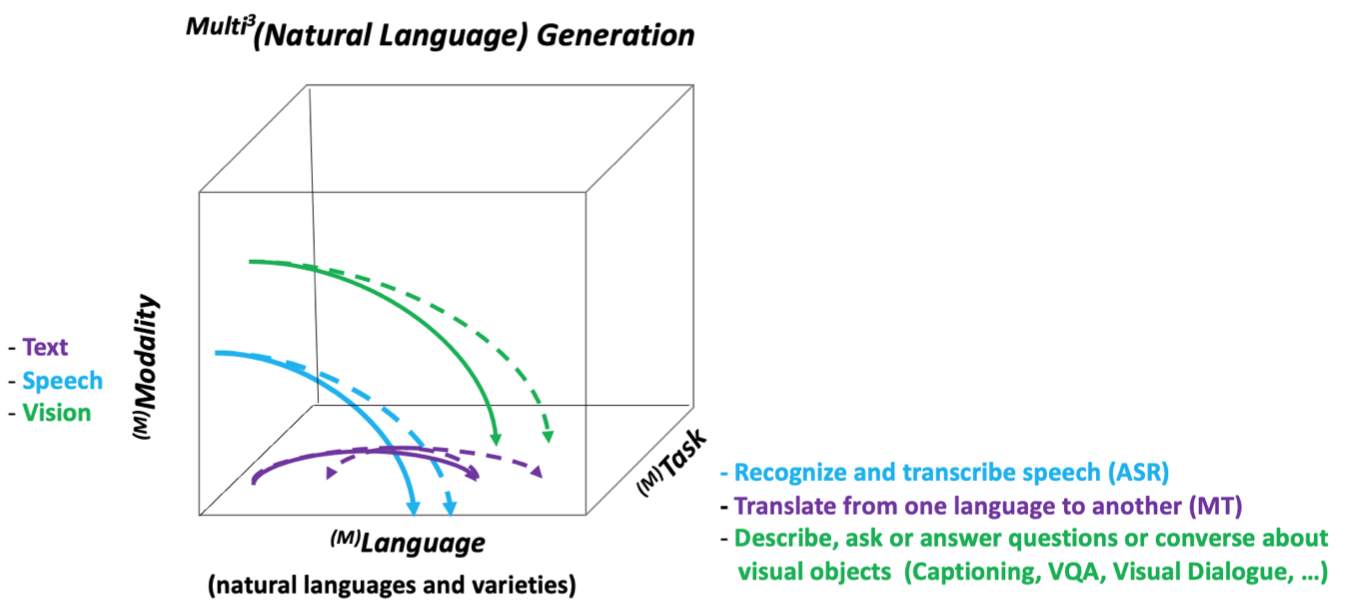 Source: Erkut Erdem, Menekse Kuyu, Semih Yagcioglu, Anette Frank, Letitia Parcalabescu, Barbara Plank, Andrii Babii et al (2022). "Neural Natural Language Generation: A Survey on Multilinguality, Multimodality, Controllability and Learning." Journal of Artificial Intelligence Research 73 (2022): 1131-1207.
38
Neural Image Captioning (NIC) image-to-text description generation
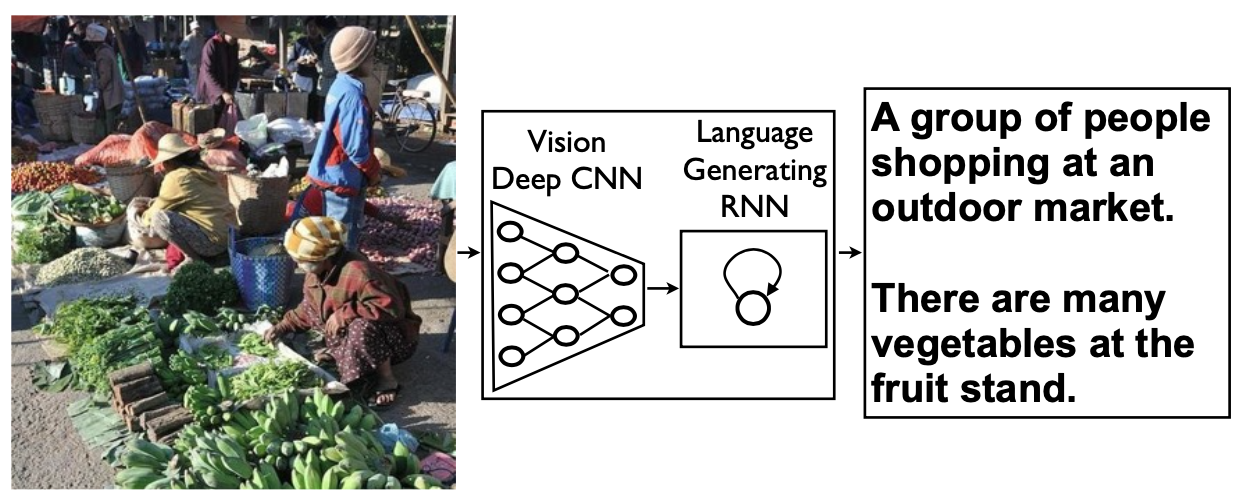 Source: Erkut Erdem, Menekse Kuyu, Semih Yagcioglu, Anette Frank, Letitia Parcalabescu, Barbara Plank, Andrii Babii et al (2022). "Neural Natural Language Generation: A Survey on Multilinguality, Multimodality, Controllability and Learning." Journal of Artificial Intelligence Research 73 (2022): 1131-1207.
39
Controllable Text Simplificationwith an explicit paraphrasing pipeline
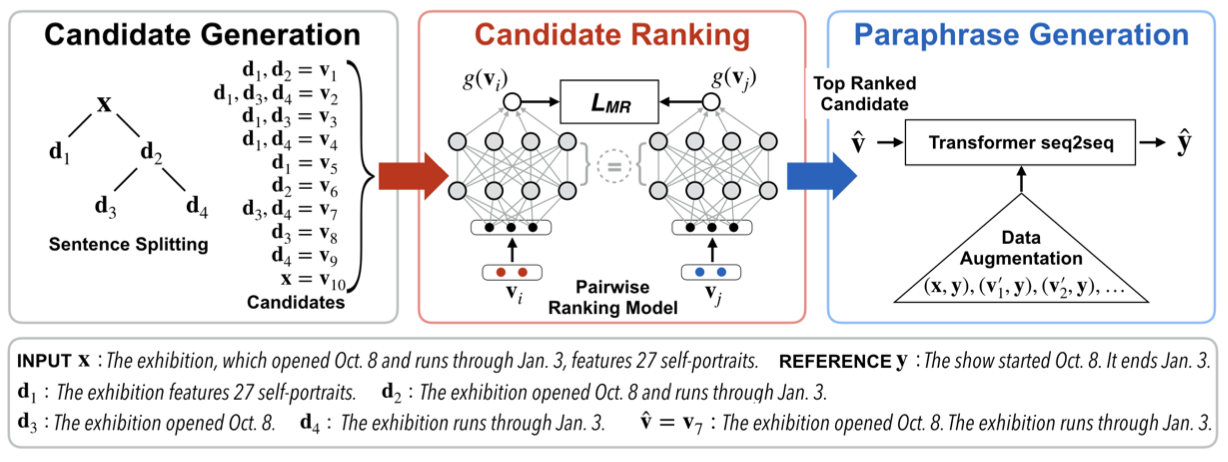 Source: Erkut Erdem, Menekse Kuyu, Semih Yagcioglu, Anette Frank, Letitia Parcalabescu, Barbara Plank, Andrii Babii et al (2022). "Neural Natural Language Generation: A Survey on Multilinguality, Multimodality, Controllability and Learning." Journal of Artificial Intelligence Research 73 (2022): 1131-1207.
40
Visual Question AnsweringNeural caption generation is employed to aid answer prediction
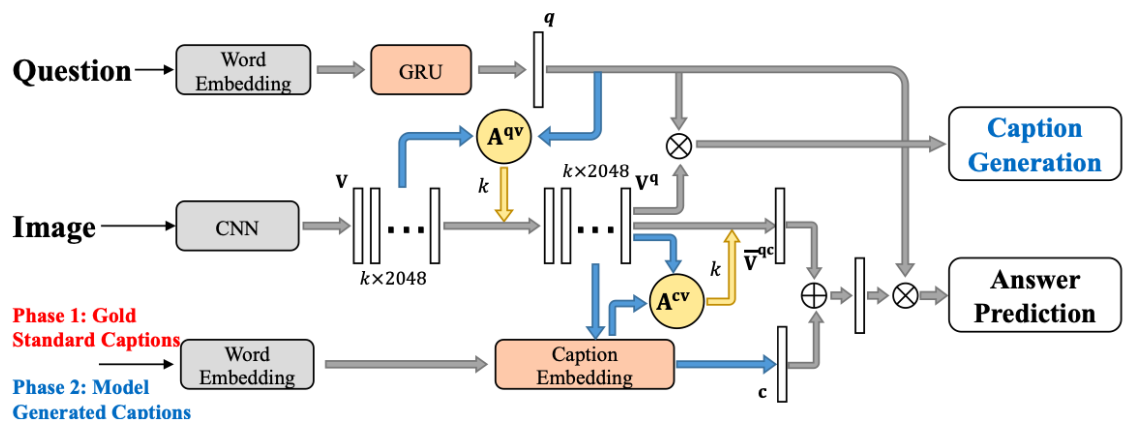 Source: Erkut Erdem, Menekse Kuyu, Semih Yagcioglu, Anette Frank, Letitia Parcalabescu, Barbara Plank, Andrii Babii et al (2022). "Neural Natural Language Generation: A Survey on Multilinguality, Multimodality, Controllability and Learning." Journal of Artificial Intelligence Research 73 (2022): 1131-1207.
41
Hugging Face TasksNatural Language Processing
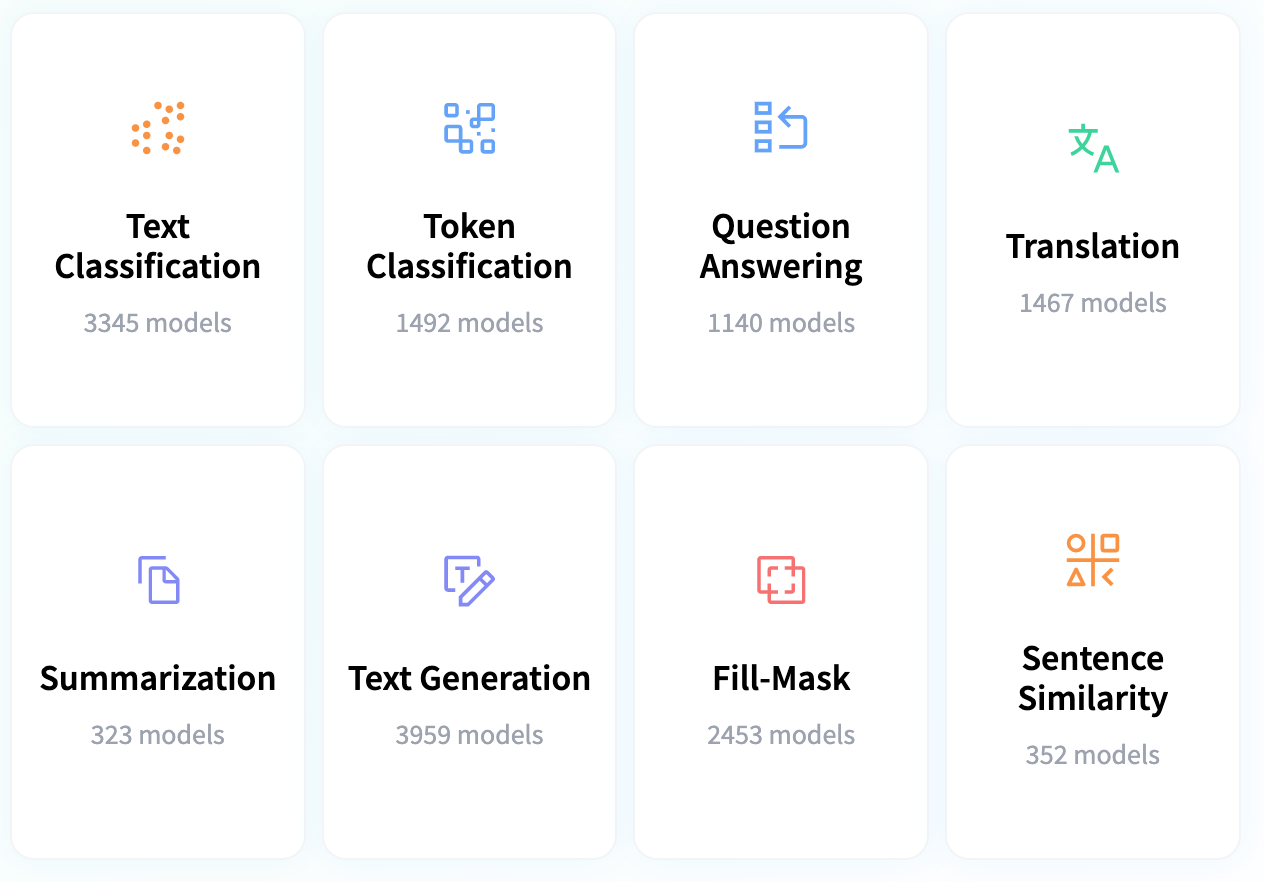 https://huggingface.co/tasks
42
NLP with Transformers Github
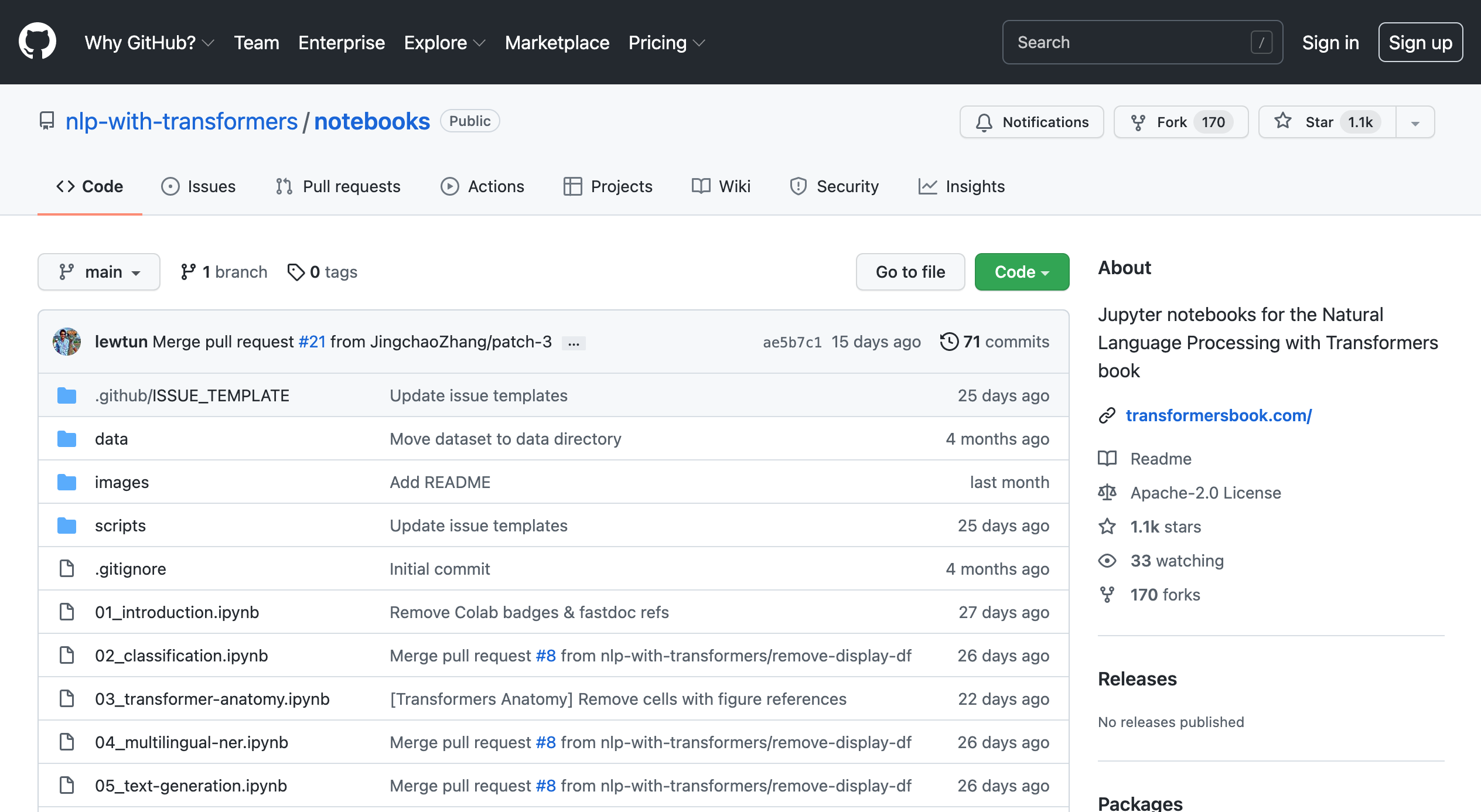 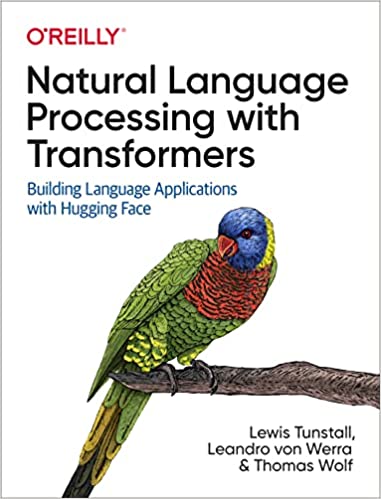 https://github.com/nlp-with-transformers/notebooks
43
NLP with Transformers Github Notebooks
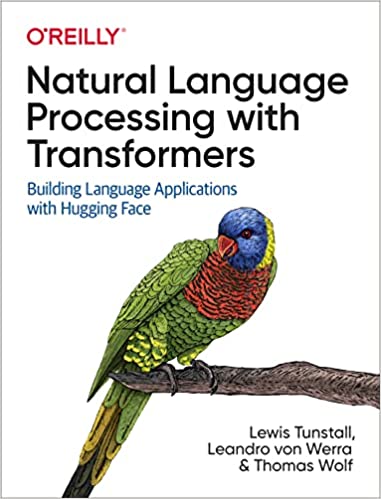 https://github.com/nlp-with-transformers/notebooks
44
Python in Google Colab (Python101)
https://colab.research.google.com/drive/1FEG6DnGvwfUbeo4zJ1zTunjMqf2RkCrT
NLP with Transformers
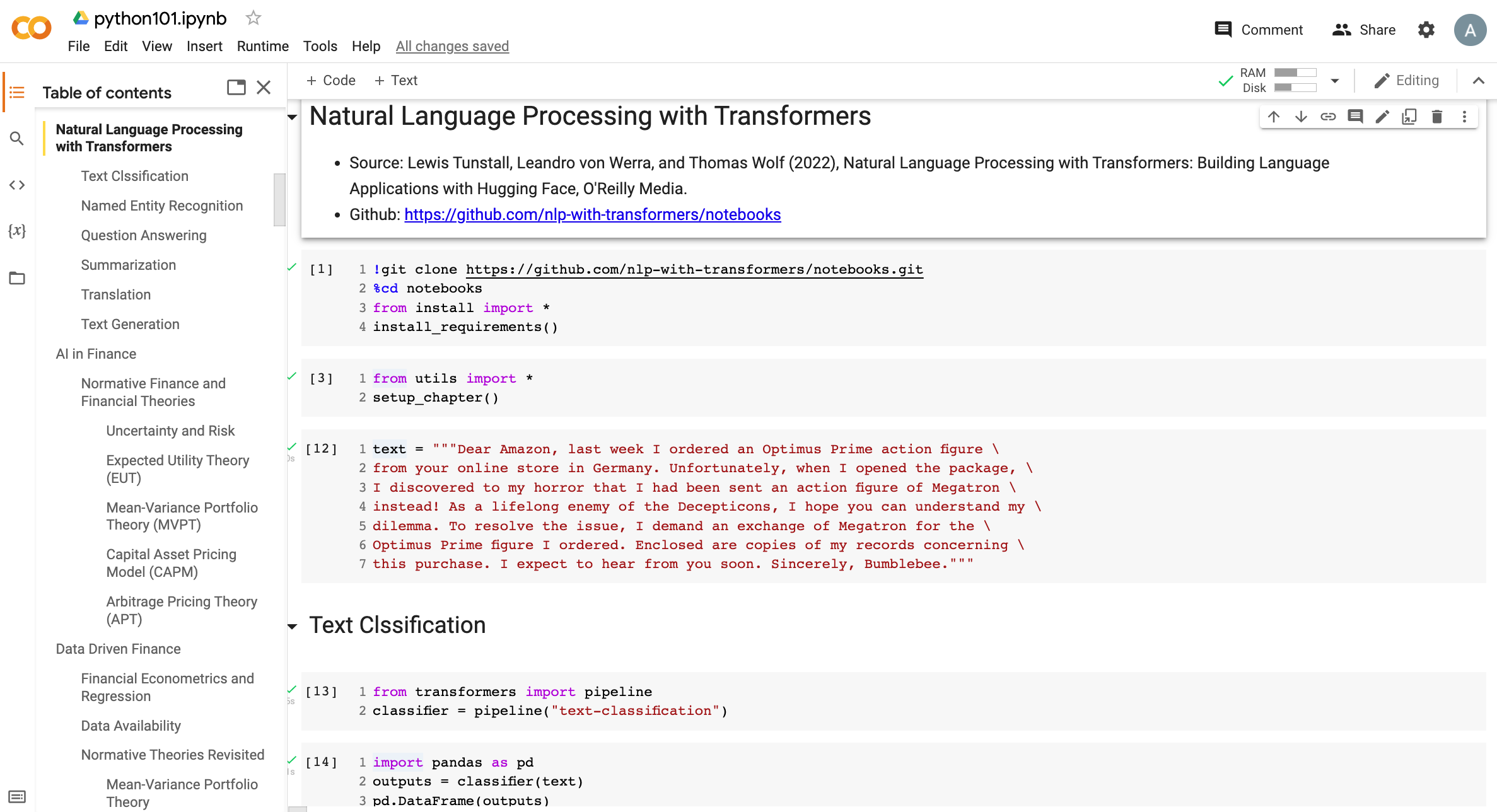 https://tinyurl.com/aintpupython101
45
Python in Google Colab (Python101)
https://colab.research.google.com/drive/1FEG6DnGvwfUbeo4zJ1zTunjMqf2RkCrT
Text Classification
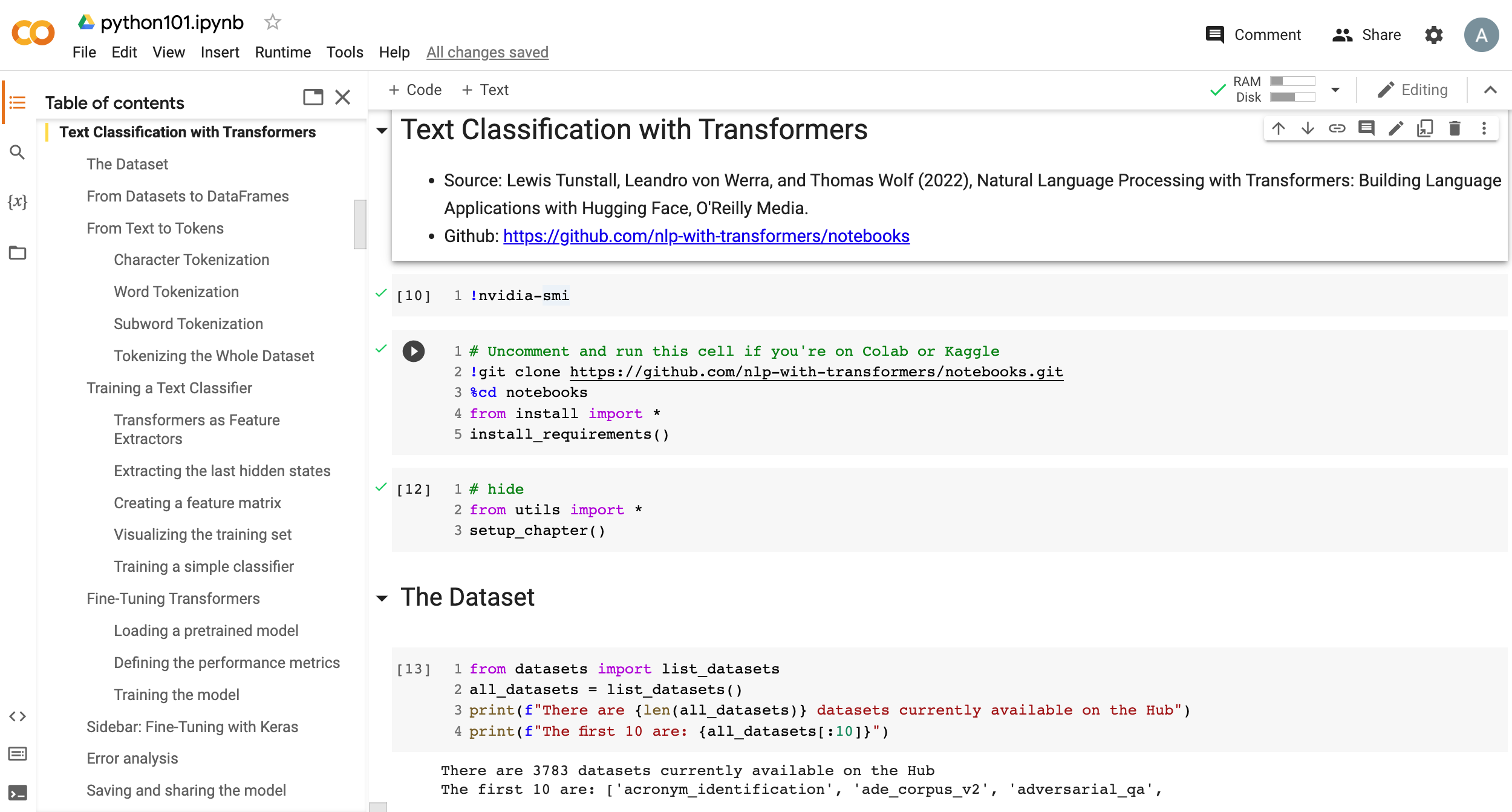 https://tinyurl.com/aintpupython101
46
Python in Google Colab (Python101)
https://colab.research.google.com/drive/1FEG6DnGvwfUbeo4zJ1zTunjMqf2RkCrT
Named Entity Recognition (NER)
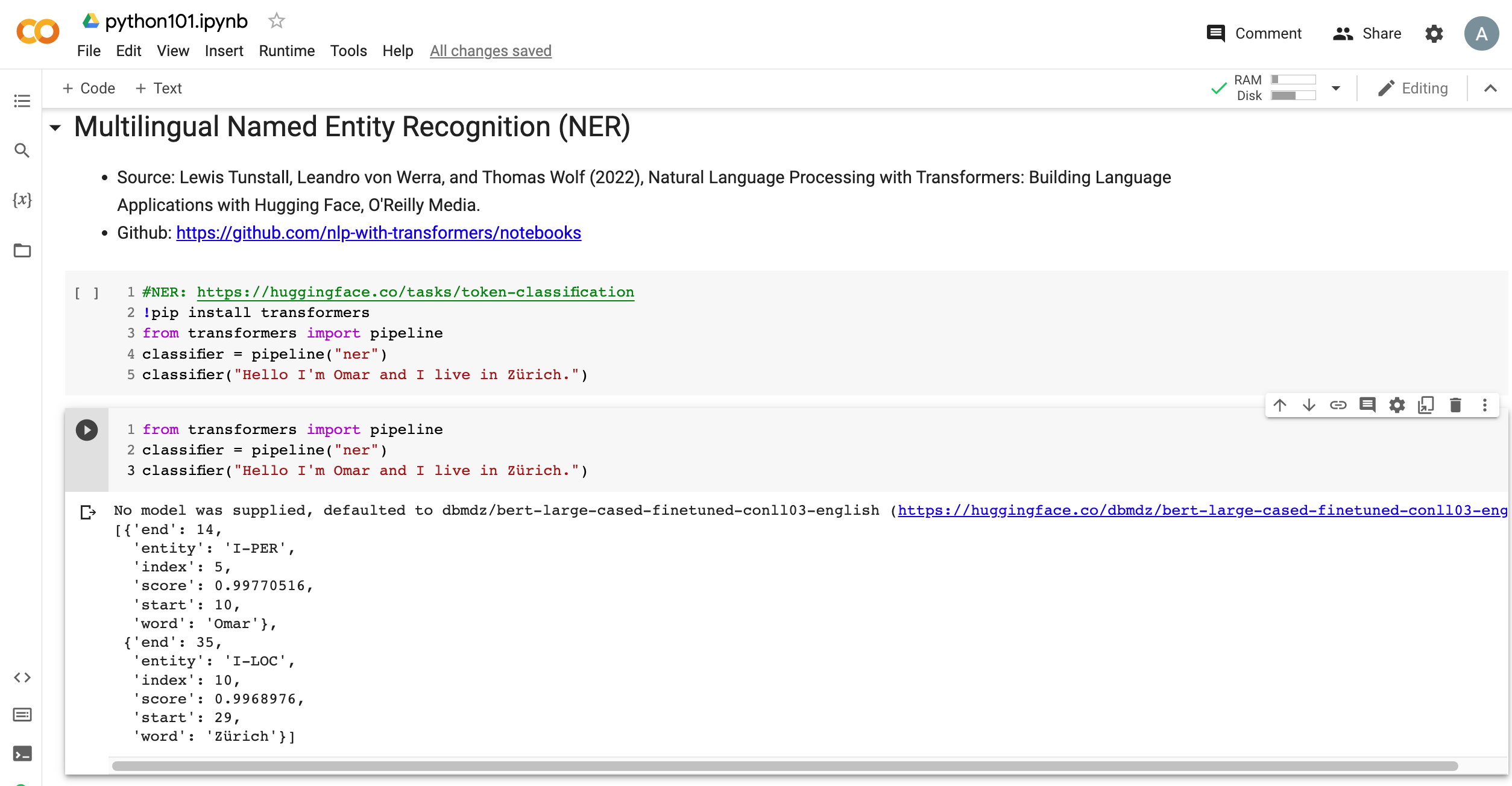 https://tinyurl.com/aintpupython101
47
Python in Google Colab (Python101)
https://colab.research.google.com/drive/1FEG6DnGvwfUbeo4zJ1zTunjMqf2RkCrT
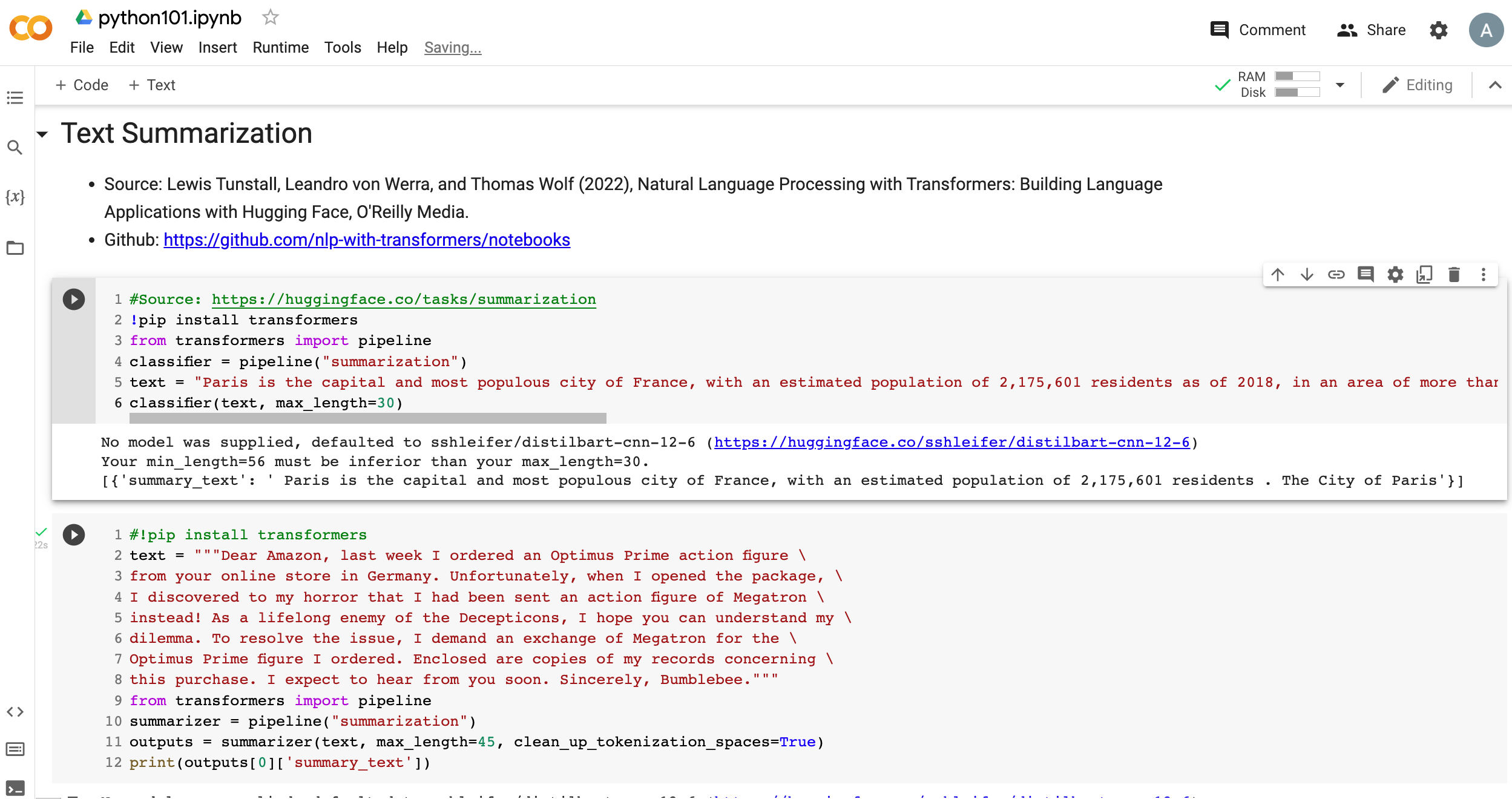 Text Summarization
https://tinyurl.com/aintpupython101
48
Python in Google Colab (Python101)
https://colab.research.google.com/drive/1FEG6DnGvwfUbeo4zJ1zTunjMqf2RkCrT
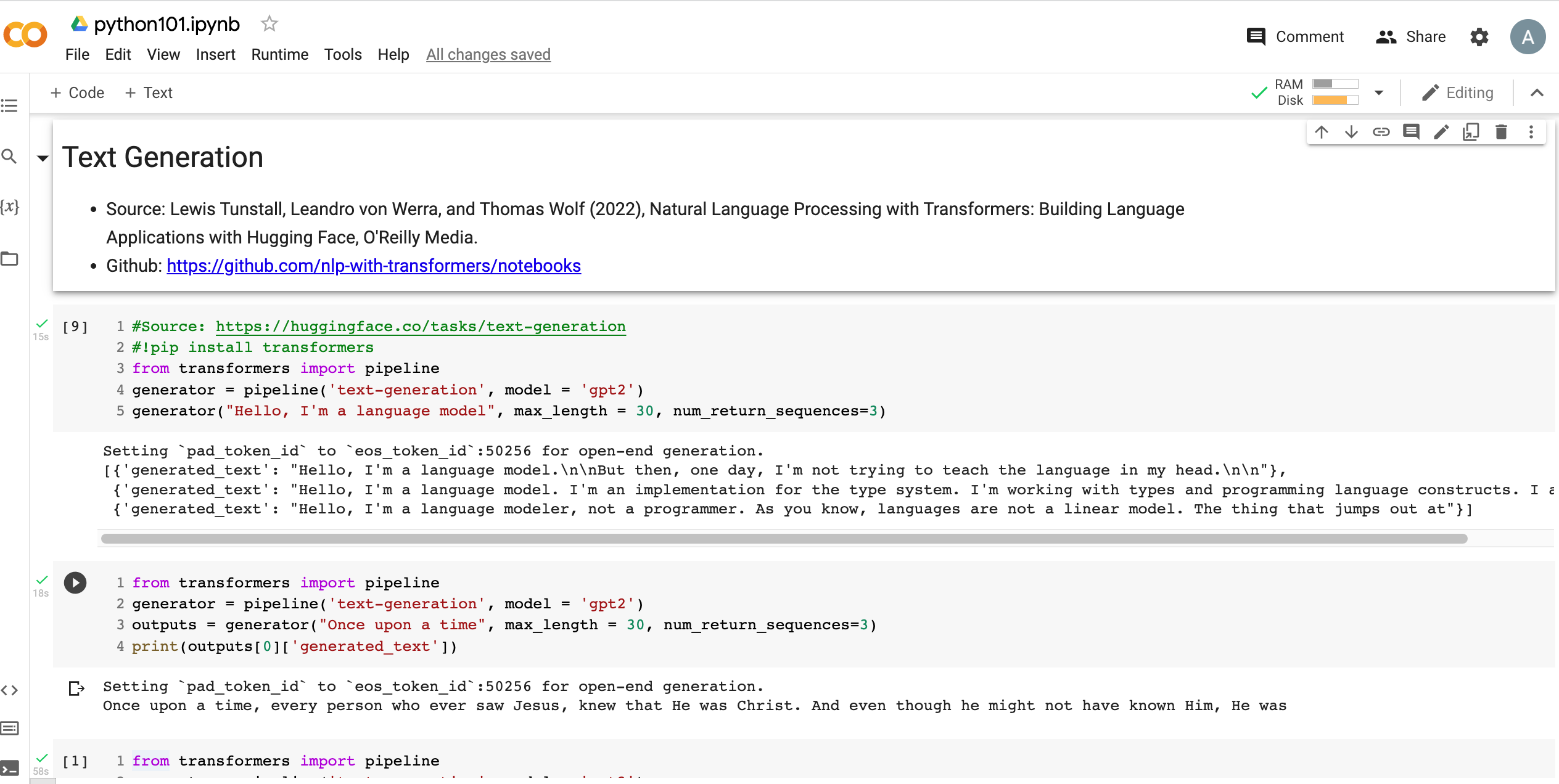 Text Generation
https://tinyurl.com/aintpupython101
49
Text Generation
!pip install transformers
from transformers import pipeline
generator = pipeline('text-generation', model = 'gpt2')
generator("Hello, I'm a language model", max_length = 30, num_return_sequences=3)
[{'generated_text': "Hello, I'm a language model. It's like looking at it, where is each word of the sentence? That's what I mean. Like"}, {'generated_text': "Hello, I'm a language modeler. I'm using this for two purposes: I'm having a lot fewer bugs and faster performance. If I"}, {'generated_text': 'Hello, I\'m a language model, and I was born to code."\n\nNow, I am thinking about this from a different perspective with a'}]
https://tinyurl.com/aintpupython101
50
Text Generation
from transformers import pipeline
generator = pipeline('text-generation', model = 'gpt2')
outputs = generator("Once upon a time", max_length = 30)
print(outputs[0]['generated_text'])
Once upon a time, every person who ever saw Jesus, knew that He was Christ. And even though he might not have known Him, He was
https://tinyurl.com/aintpupython101
51
Text Generation
from transformers import pipeline
generator = pipeline('text-generation', model = 'gpt2')
outputs = generator("Once upon a time", max_length = 100)
print(outputs[0]['generated_text'])
Once upon a time we should be able to speak to people who have lost children, so we try to take those that have lost the children to our institutions — but the first time is very hard for us because of our institutions. To me, it's important to acknowledge that in an institution of faith and love they are not children. And that there are many people who are still hurting the child and there are many in need of help, if not a system. So I'm very curious
https://tinyurl.com/aintpupython101
52
Text2Text Generation
from transformers import pipeline
text2text_generator = pipeline("text2text-generation", model = 't5-base')
outputs = text2text_generator("translate from English to French: I am a student")
print(outputs[0]['generated_text'])
I am a student
Je suis un étudiant
https://tinyurl.com/aintpupython101
53
Text2Text Generation
from transformers import pipelinetext2text_generator = pipeline("text2text-generation")
text2text_generator("question: What is 42 ? context: 42 is the answer to life, the universe and everything")
[{'generated_text': 'the answer to life, the universe and everything'}]
https://tinyurl.com/aintpupython101
54
Summary
Text Generation
Natural Language Generation (NLG)
Language Modeling
Conditional Language Modeling
Next Word Prediction
Decoding Algorithm
Greedy Search Decoding
Beam Search Decoding
Sampling Methods
Top-k and Nucleus Sampling
55
References
Lewis Tunstall, Leandro von Werra, and Thomas Wolf (2022), Natural Language Processing with Transformers:  Building Language Applications with Hugging Face,  O'Reilly Media.
Denis Rothman (2021), Transformers for Natural Language Processing: Build innovative deep neural network architectures for NLP with Python, PyTorch, TensorFlow, BERT, RoBERTa, and more, Packt Publishing.
Savaş Yıldırım and Meysam Asgari-Chenaghlu (2021), Mastering Transformers: Build state-of-the-art models from scratch with advanced natural language processing techniques, Packt Publishing.
Sowmya Vajjala, Bodhisattwa Majumder, Anuj Gupta (2020), Practical Natural Language Processing: A Comprehensive Guide to Building Real-World NLP Systems, O'Reilly Media.
Dipanjan Sarkar (2019), Text Analytics with Python: A Practitioner’s Guide to Natural Language Processing, Second Edition. APress. 
Wenhao Yu, Chenguang Zhu, Zaitang Li, Zhiting Hu, Qingyun Wang, Heng Ji, and Meng Jiang (2022). "A survey of knowledge-enhanced text generation." ACM Computing Surveys  (2022). 
Erkut Erdem, Menekse Kuyu, Semih Yagcioglu, Anette Frank, Letitia Parcalabescu, Barbara Plank, Andrii Babii et al (2022). "Neural Natural Language Generation: A Survey on Multilinguality, Multimodality, Controllability and Learning." Journal of Artificial Intelligence Research 73 (2022): 1131-1207.
Jay Alammar (2019), The Illustrated GPT-2 (Visualizing Transformer Language Models), https://jalammar.github.io/illustrated-gpt2/
Benjamin Bengfort, Rebecca Bilbro, and Tony Ojeda (2018), Applied Text Analysis with Python: Enabling Language-Aware Data Products with Machine Learning, O’Reilly. 
Charu C. Aggarwal (2018), Machine Learning for Text, Springer.
Gabe Ignatow and Rada F. Mihalcea (2017), An Introduction to Text Mining: Research Design, Data Collection, and Analysis, SAGE Publications.
Rajesh Arumugam (2018), Hands-On Natural Language Processing with Python: A practical guide to applying deep learning architectures to your NLP applications, Packt.
Jake VanderPlas (2016), Python Data Science Handbook: Essential Tools for Working with Data, O'Reilly Media.
Devlin, Jacob, Ming-Wei Chang, Kenton Lee, and Kristina Toutanova (2018). "BERT: Pre-training of Deep Bidirectional Transformers for Language Understanding." arXiv preprint arXiv:1810.04805.
The Super Duper NLP Repo, https://notebooks.quantumstat.com/
Jay Alammar (2018), The Illustrated Transformer, http://jalammar.github.io/illustrated-transformer/
Jay Alammar (2019), A Visual Guide to Using BERT for the First Time, http://jalammar.github.io/a-visual-guide-to-using-bert-for-the-first-time/
NLP with Transformer, https://github.com/nlp-with-transformers/notebooks
Min-Yuh Day (2022), Python 101, https://tinyurl.com/aintpupython101
56